عکاسی در طبیعت
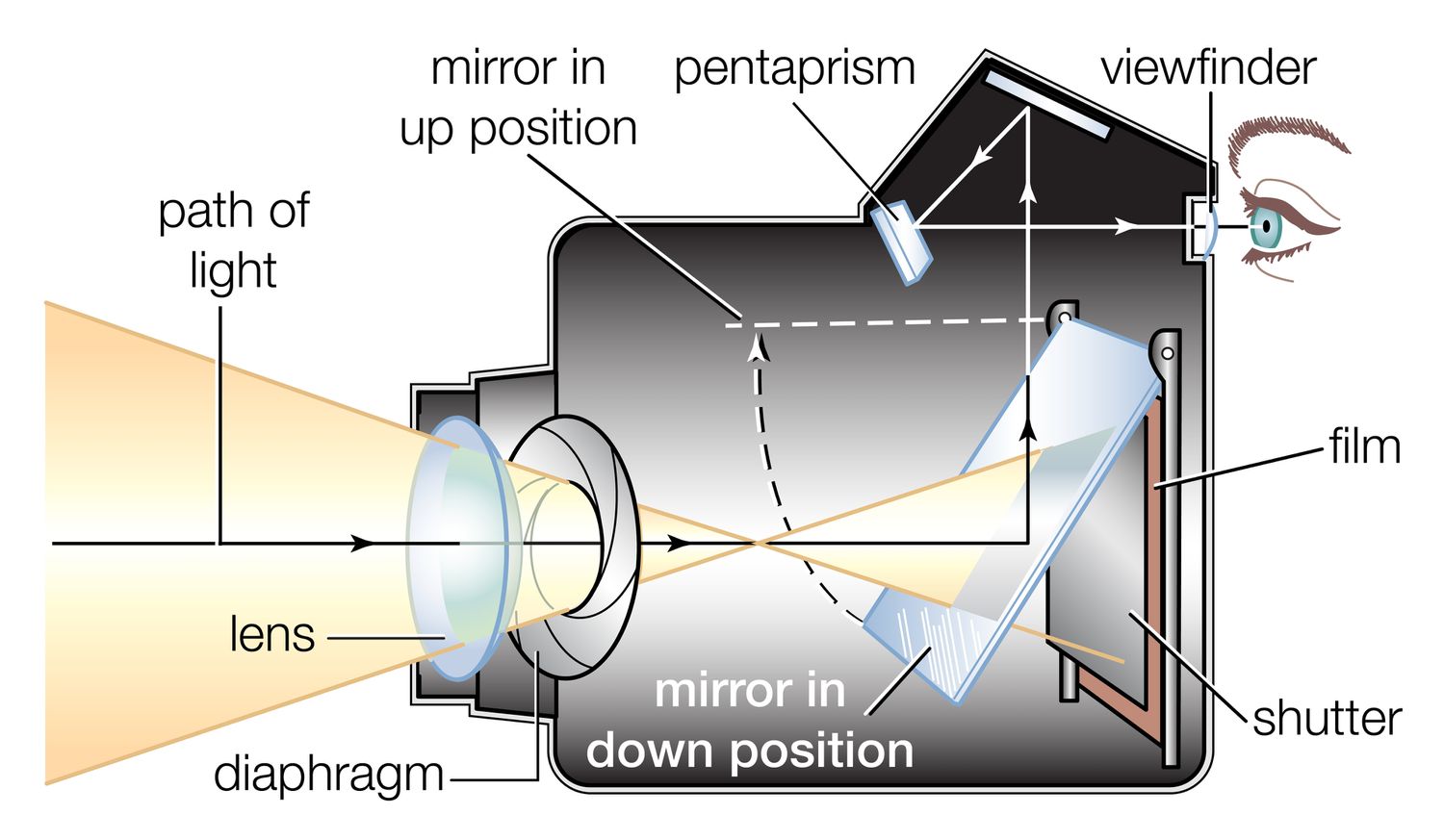 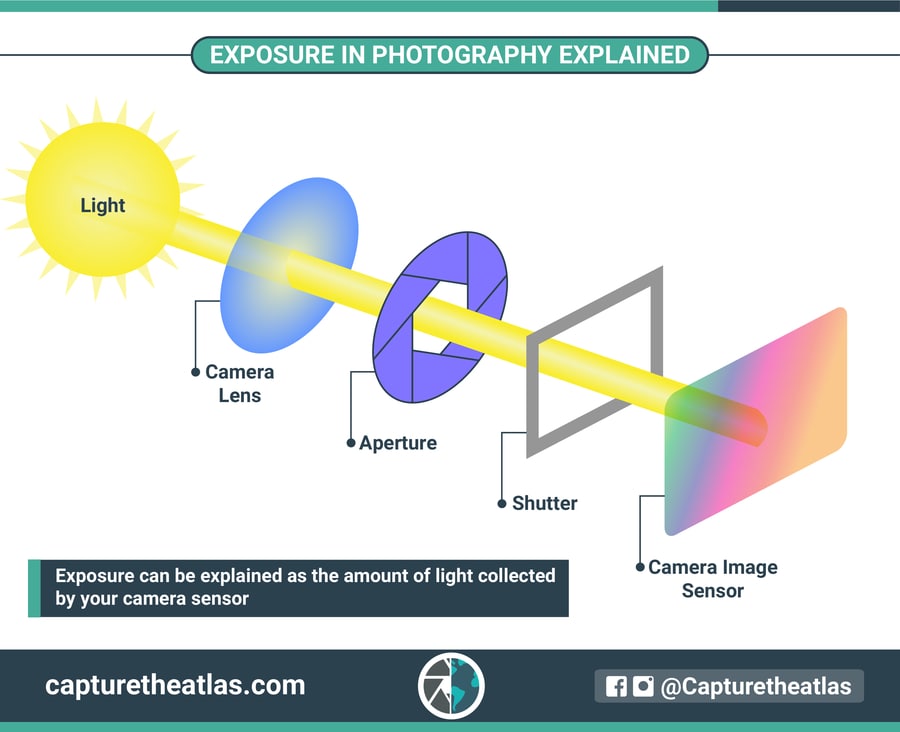 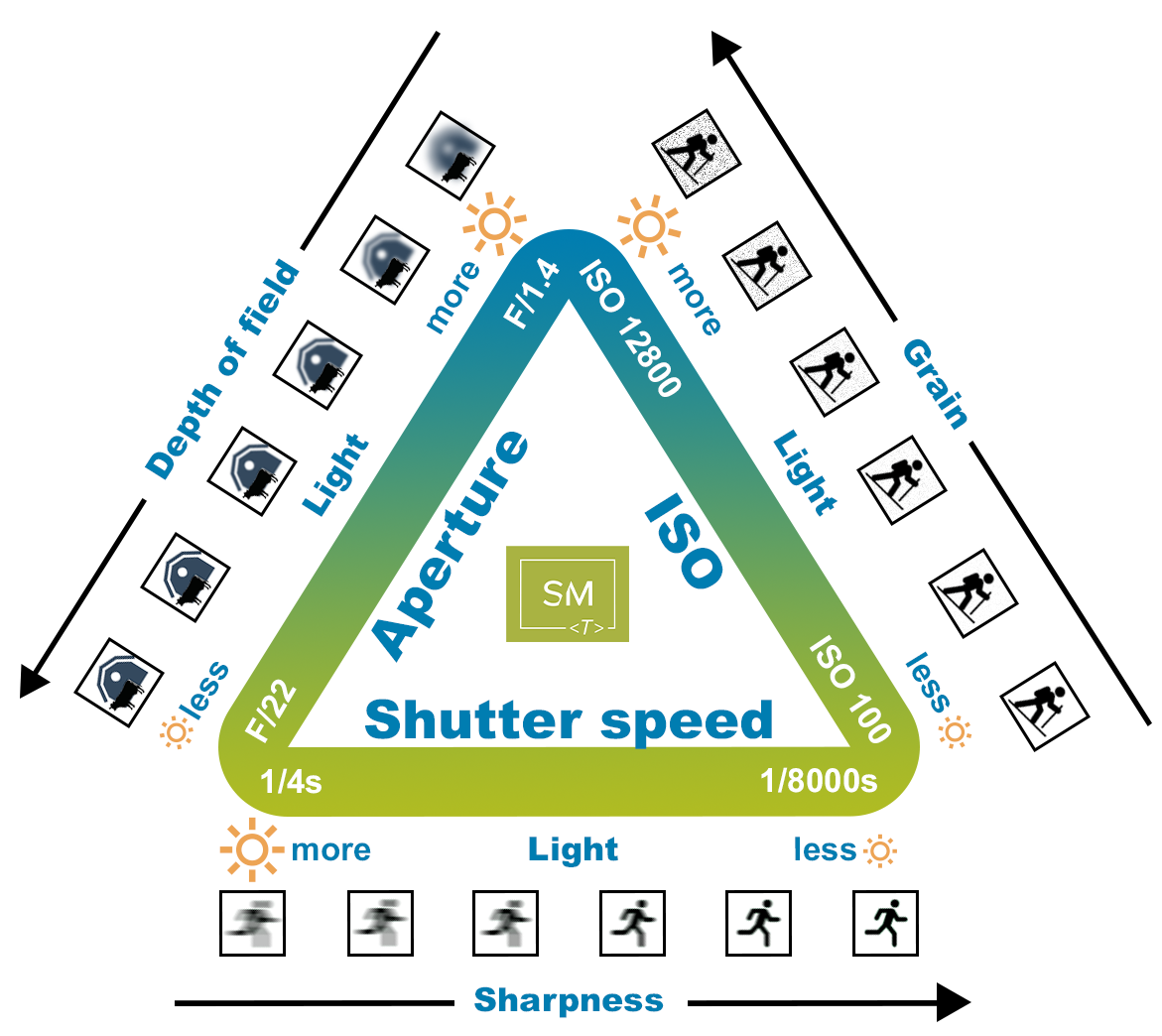 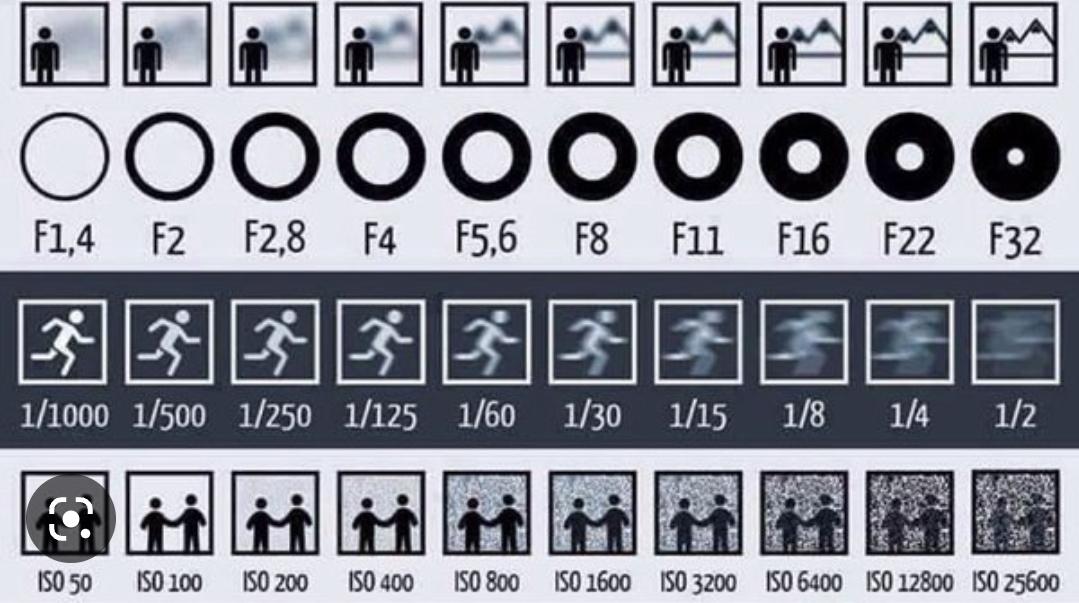 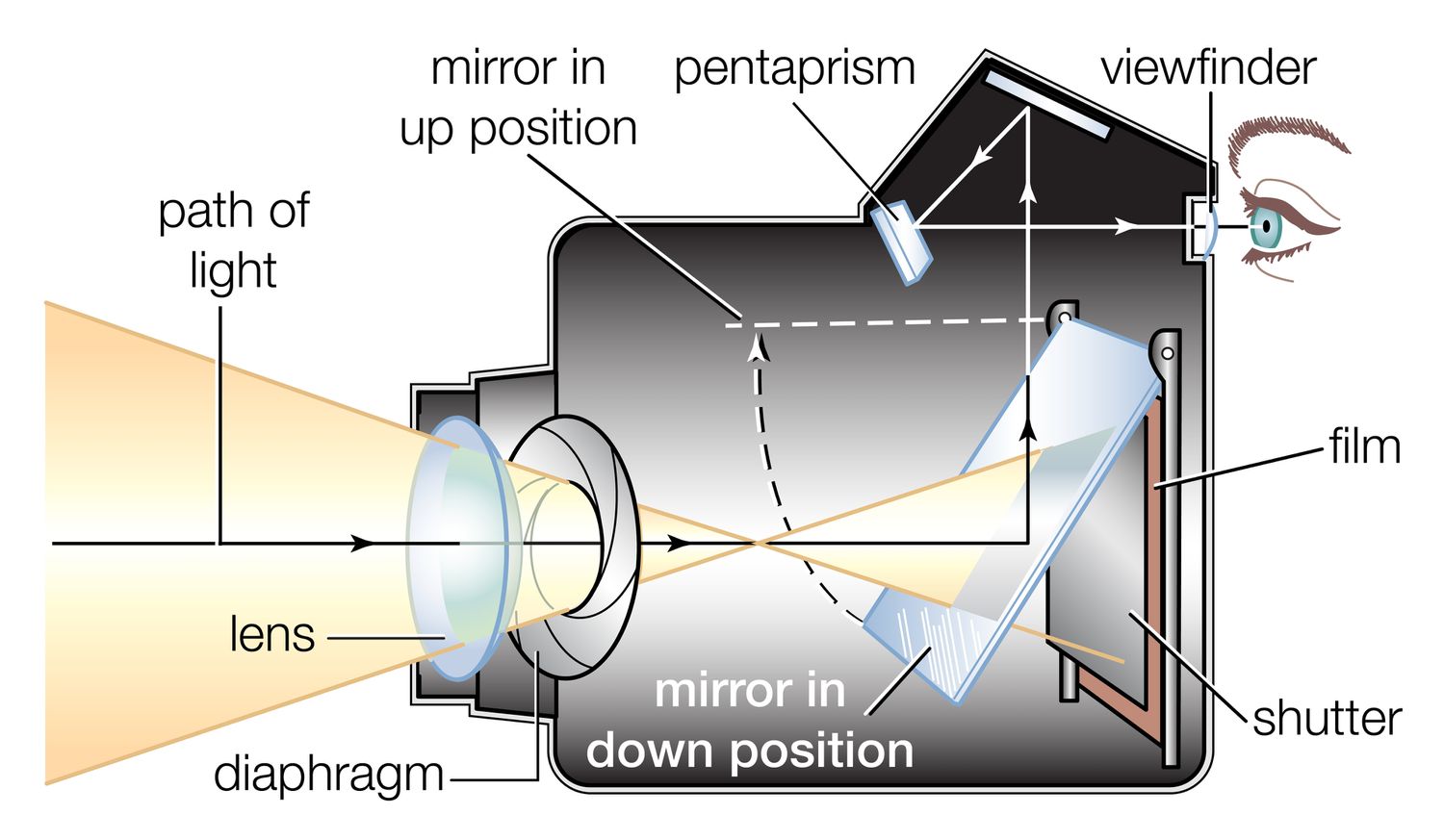 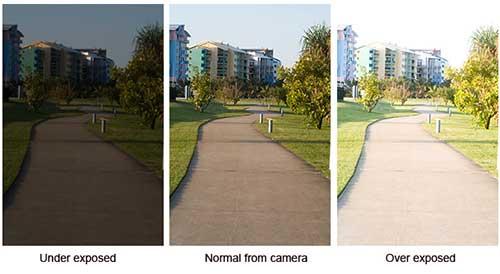 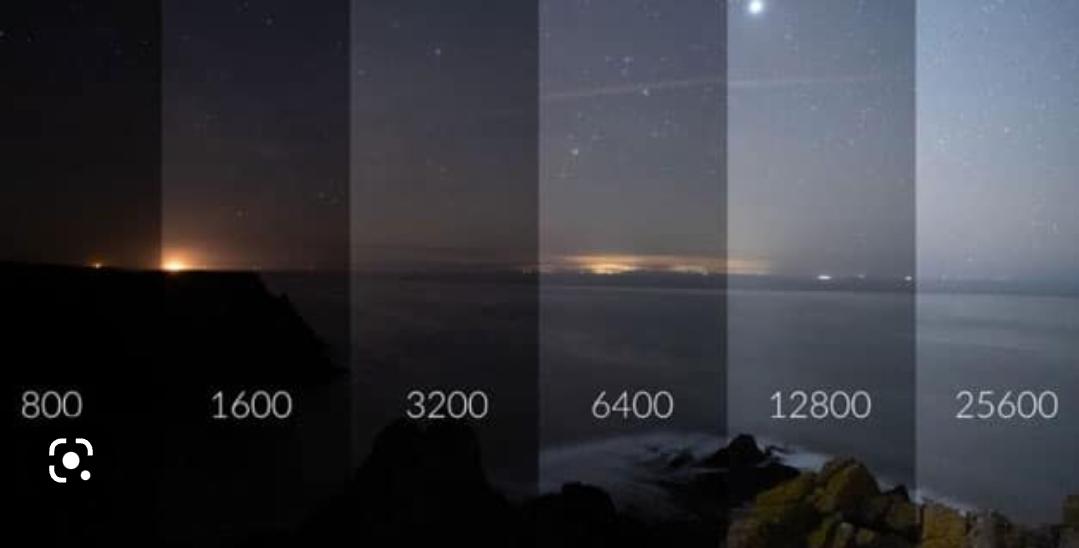 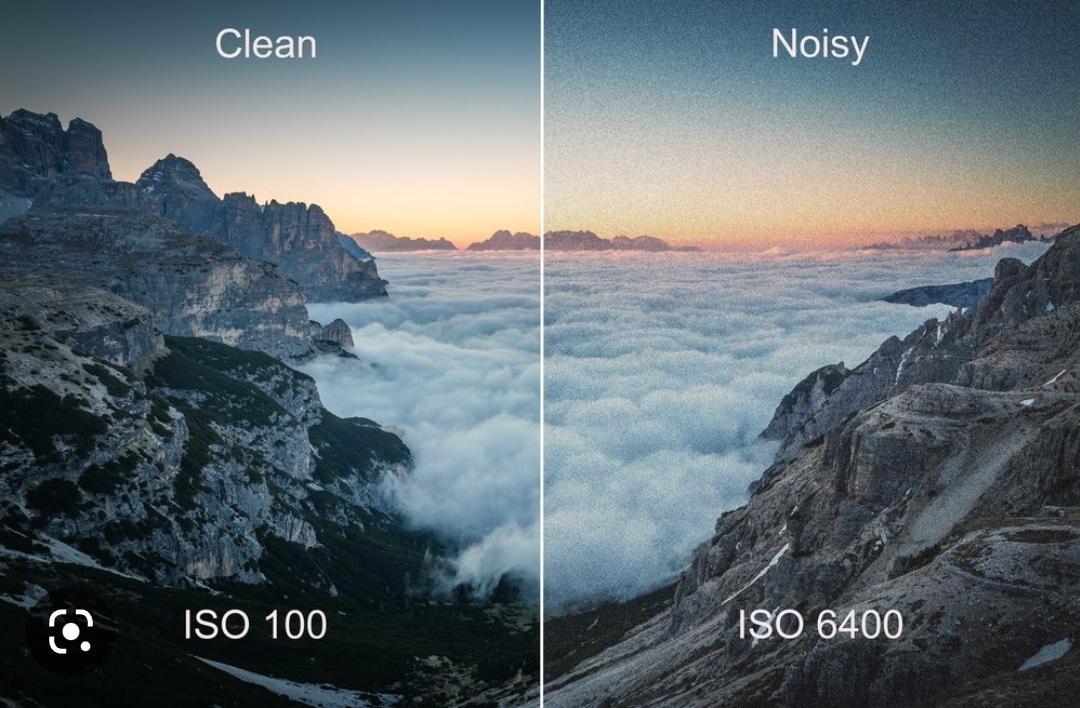 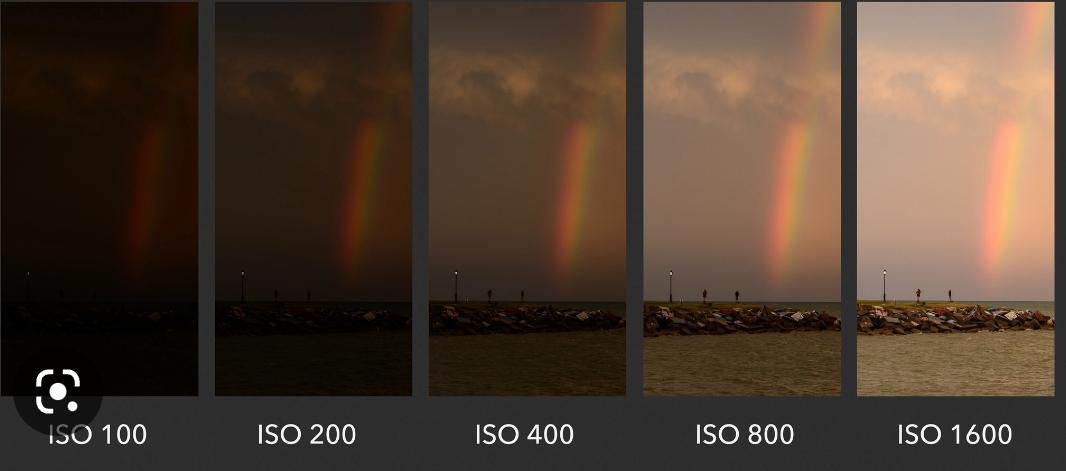 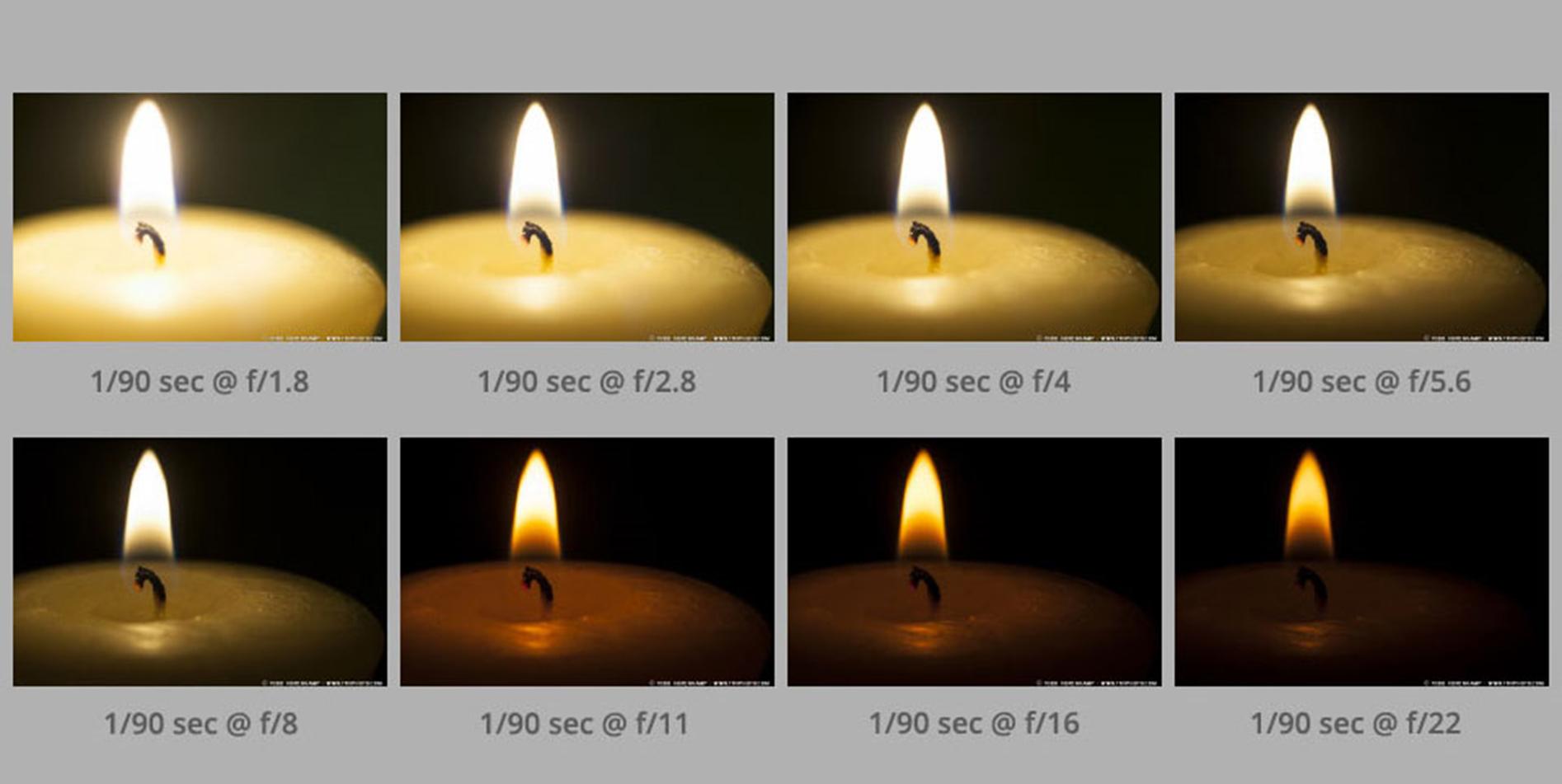 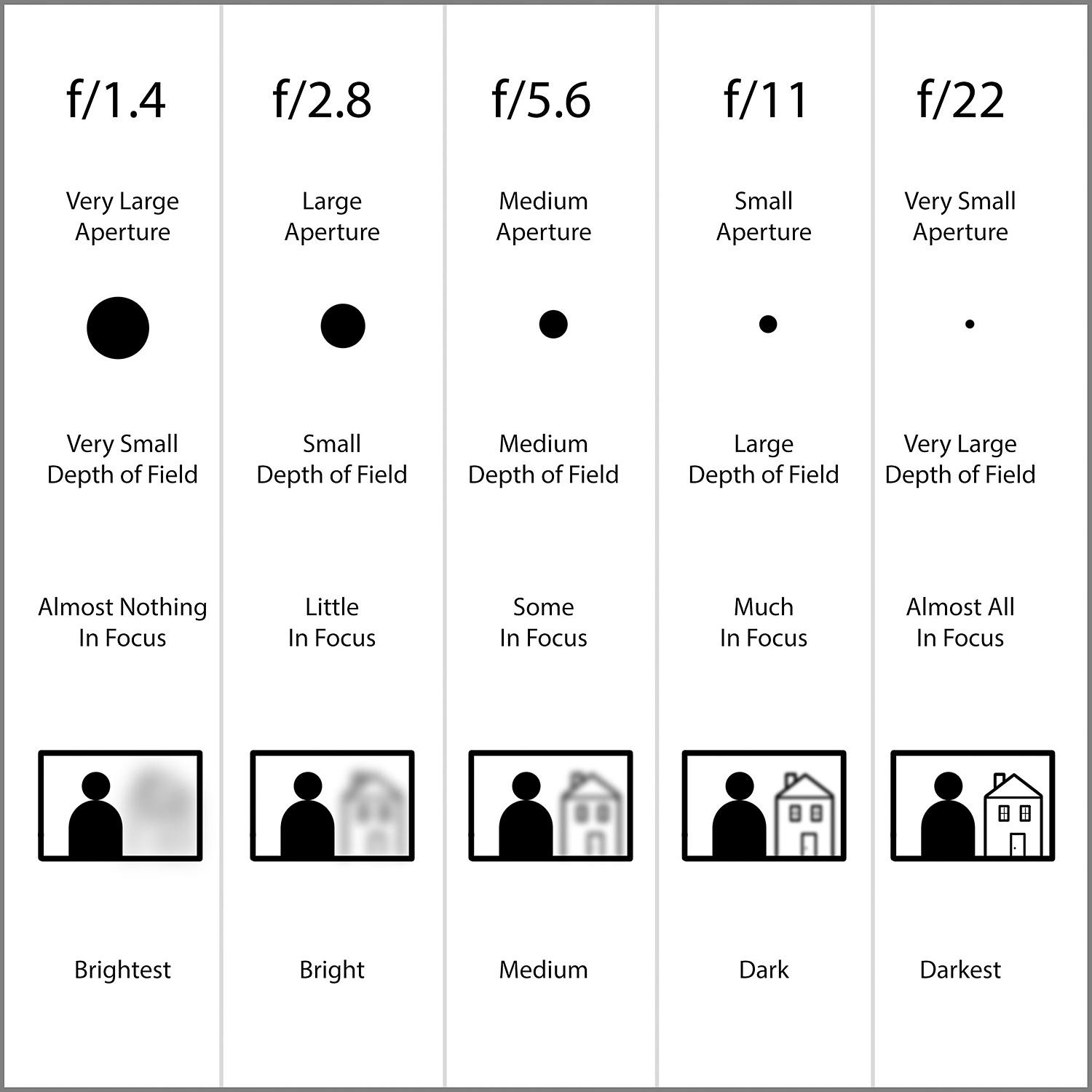 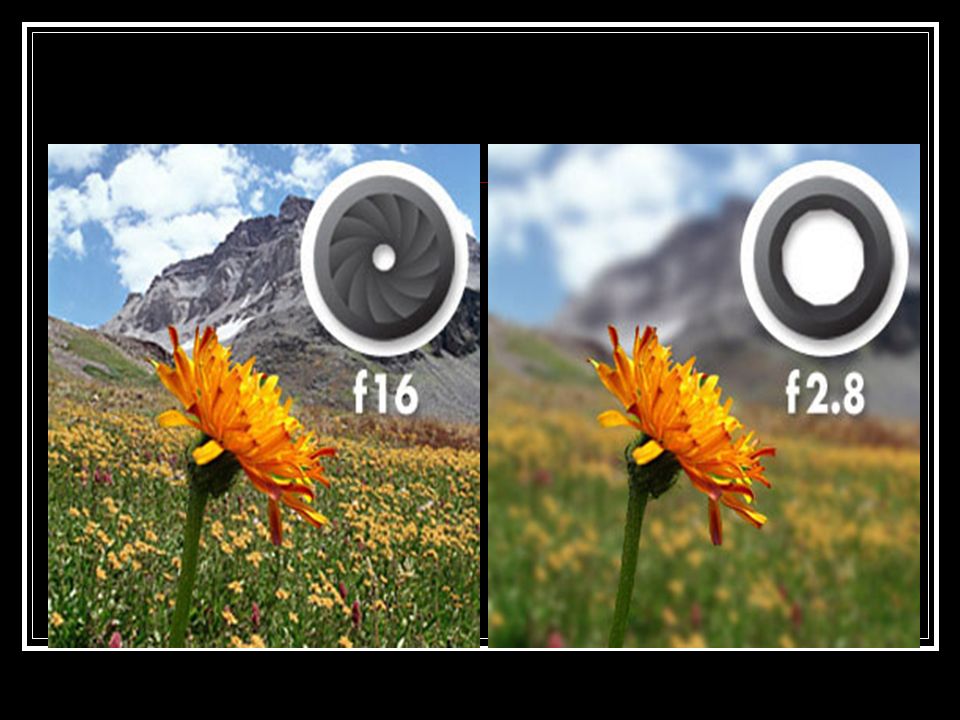 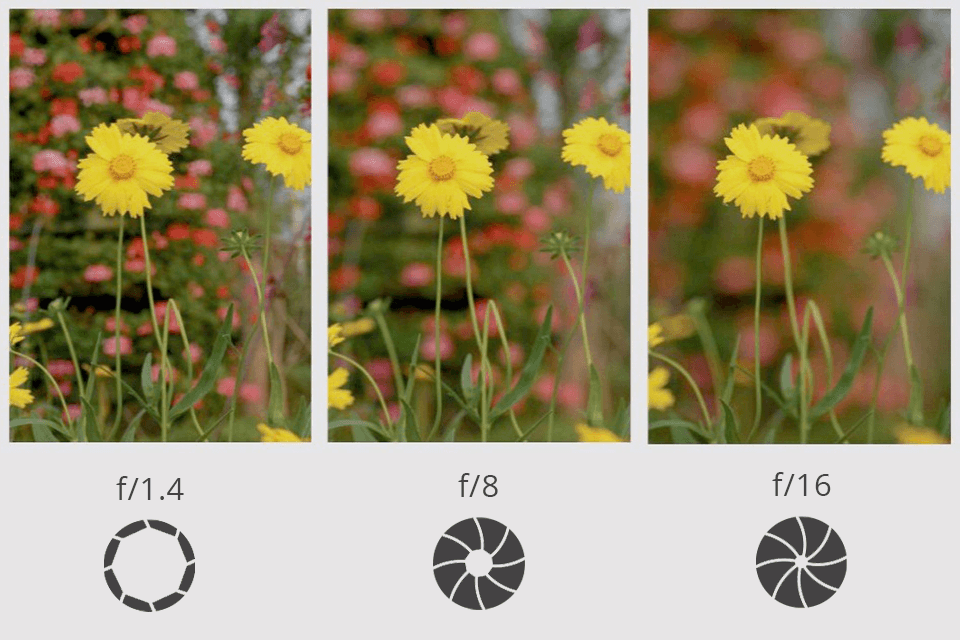 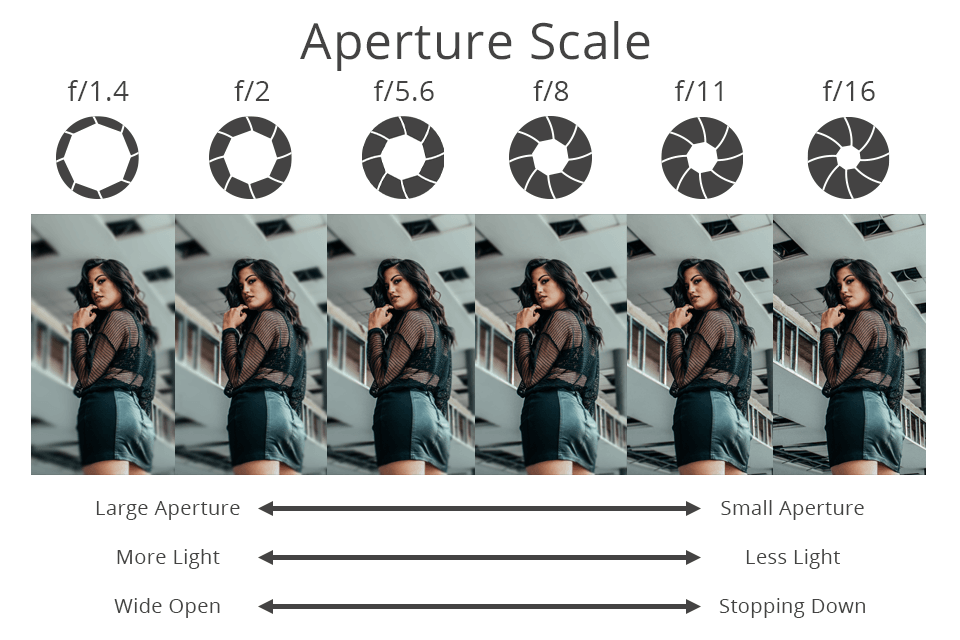 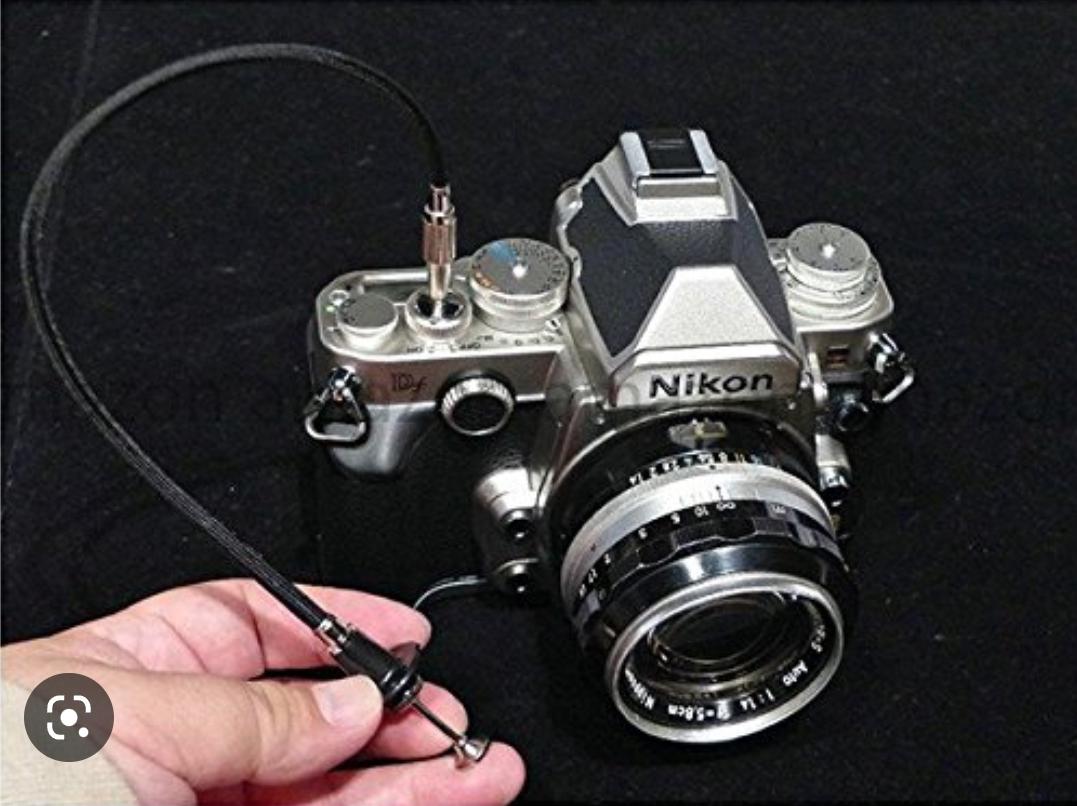 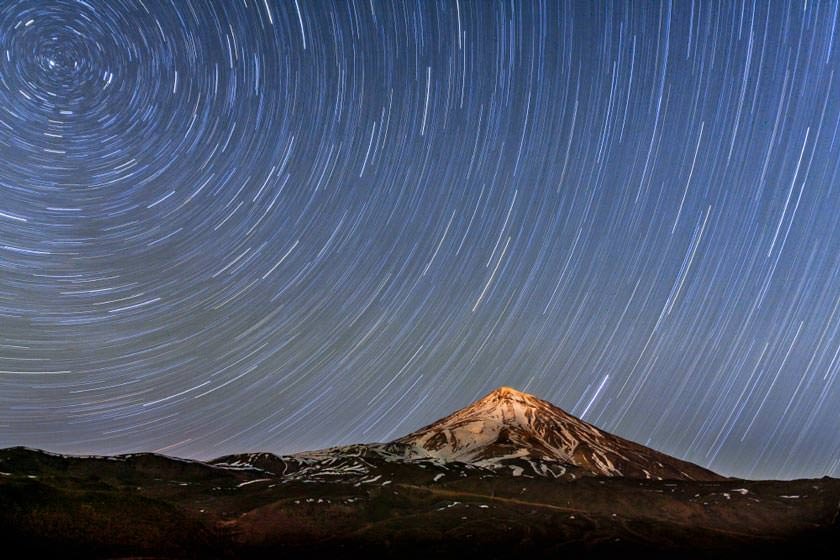 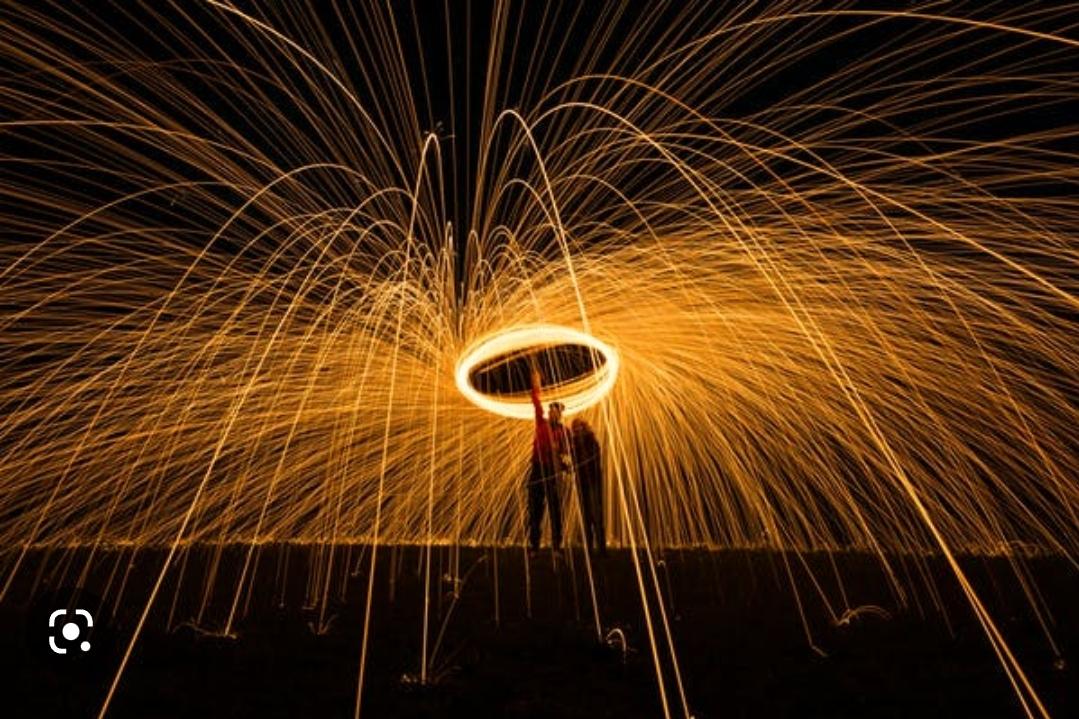 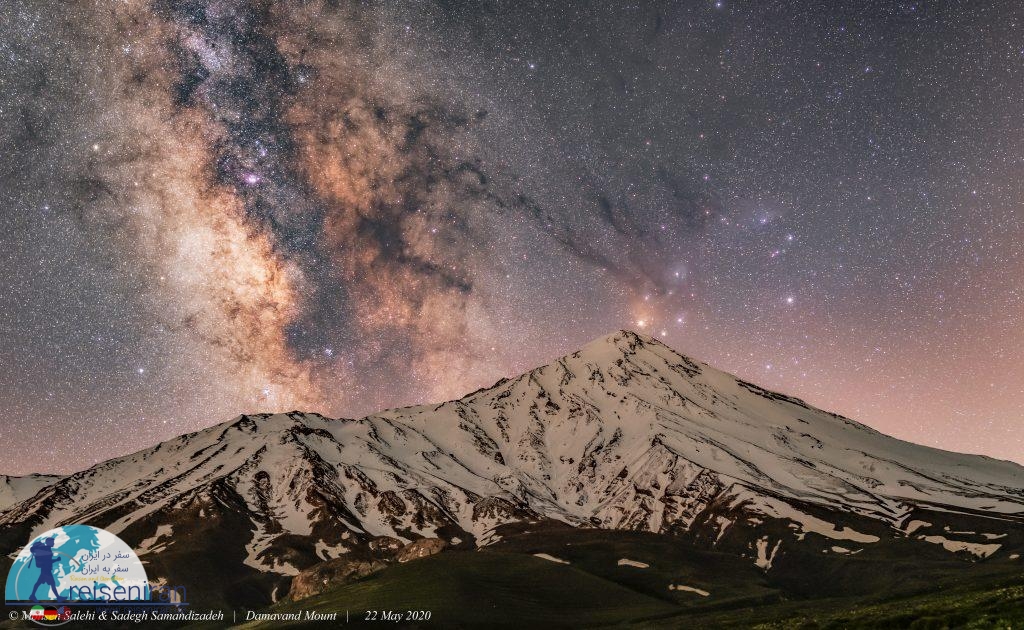 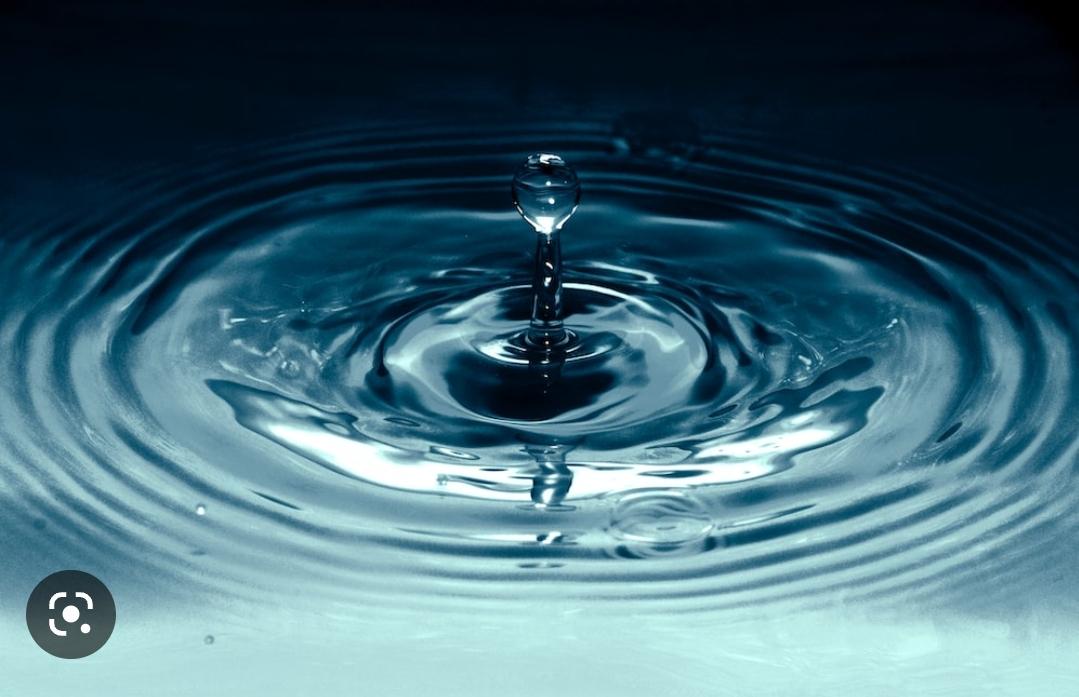 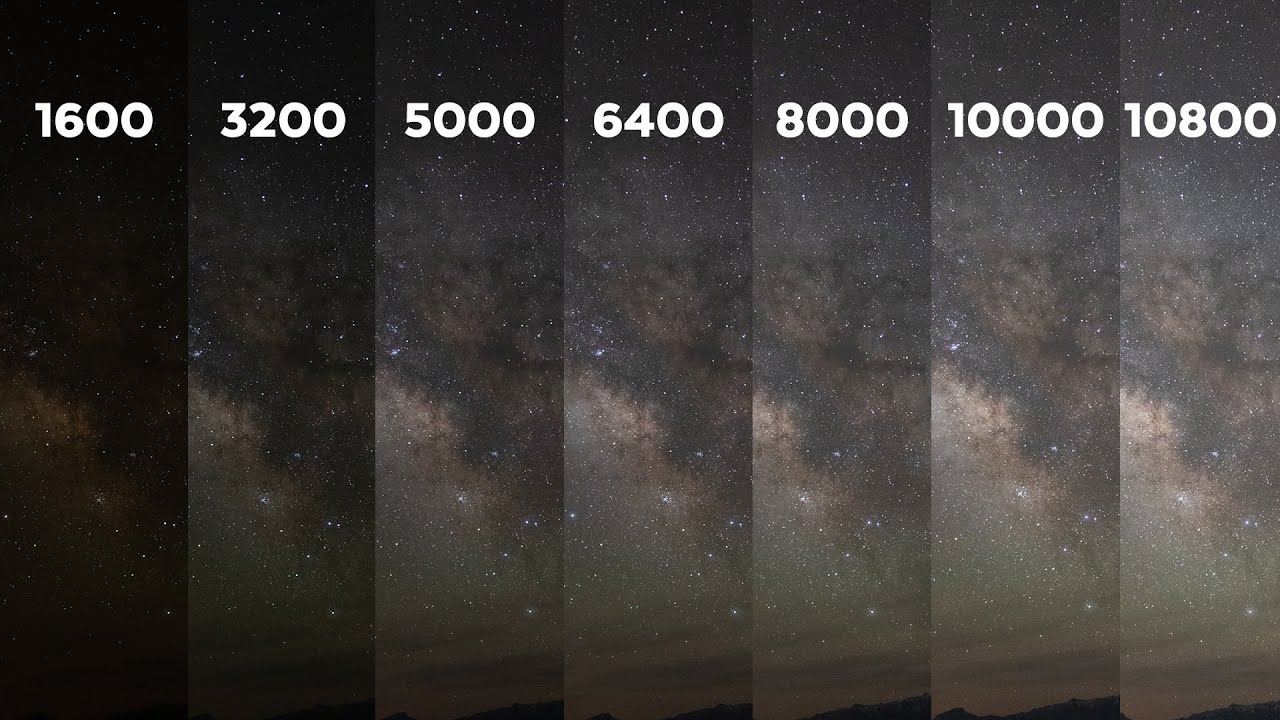 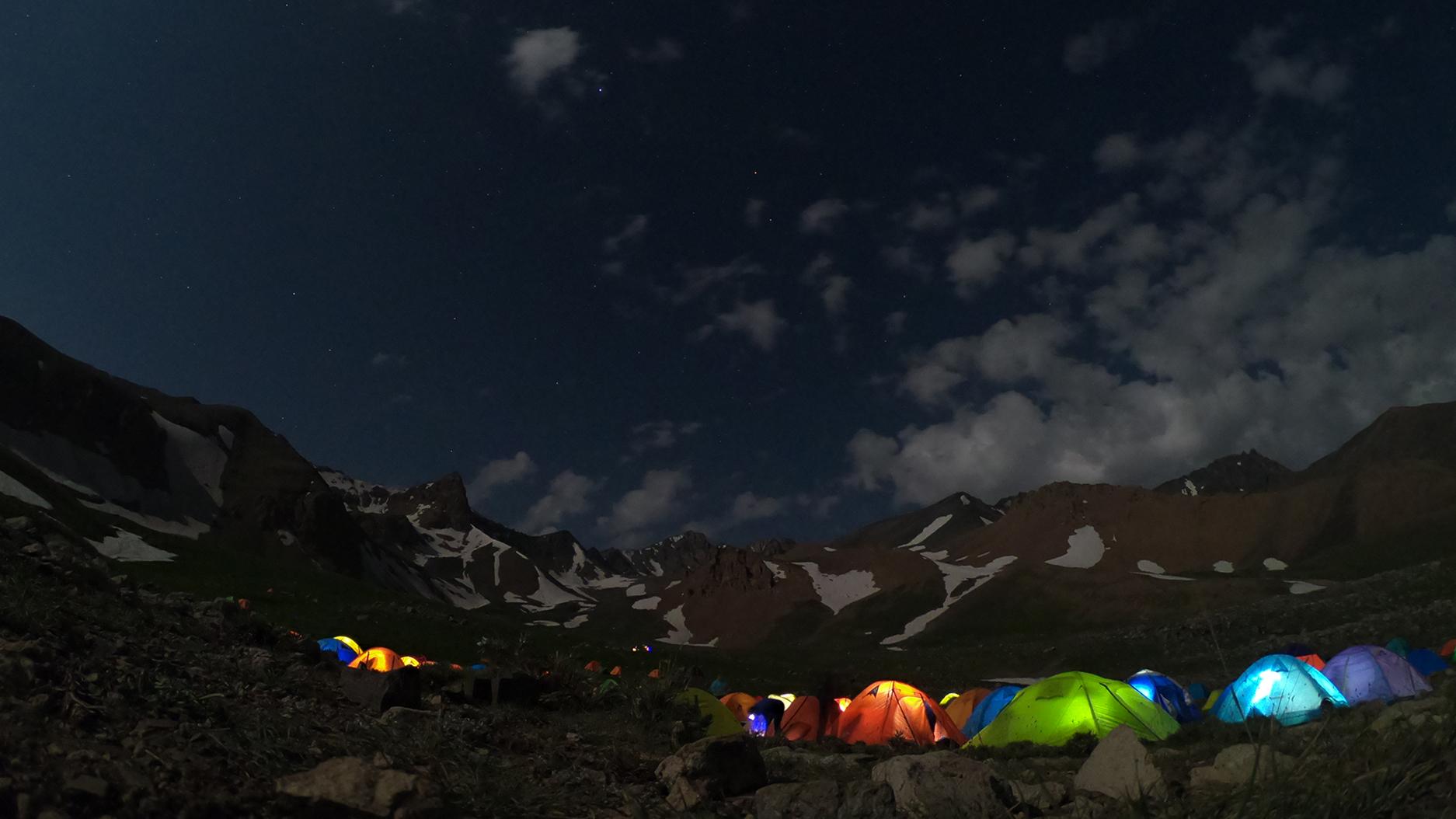 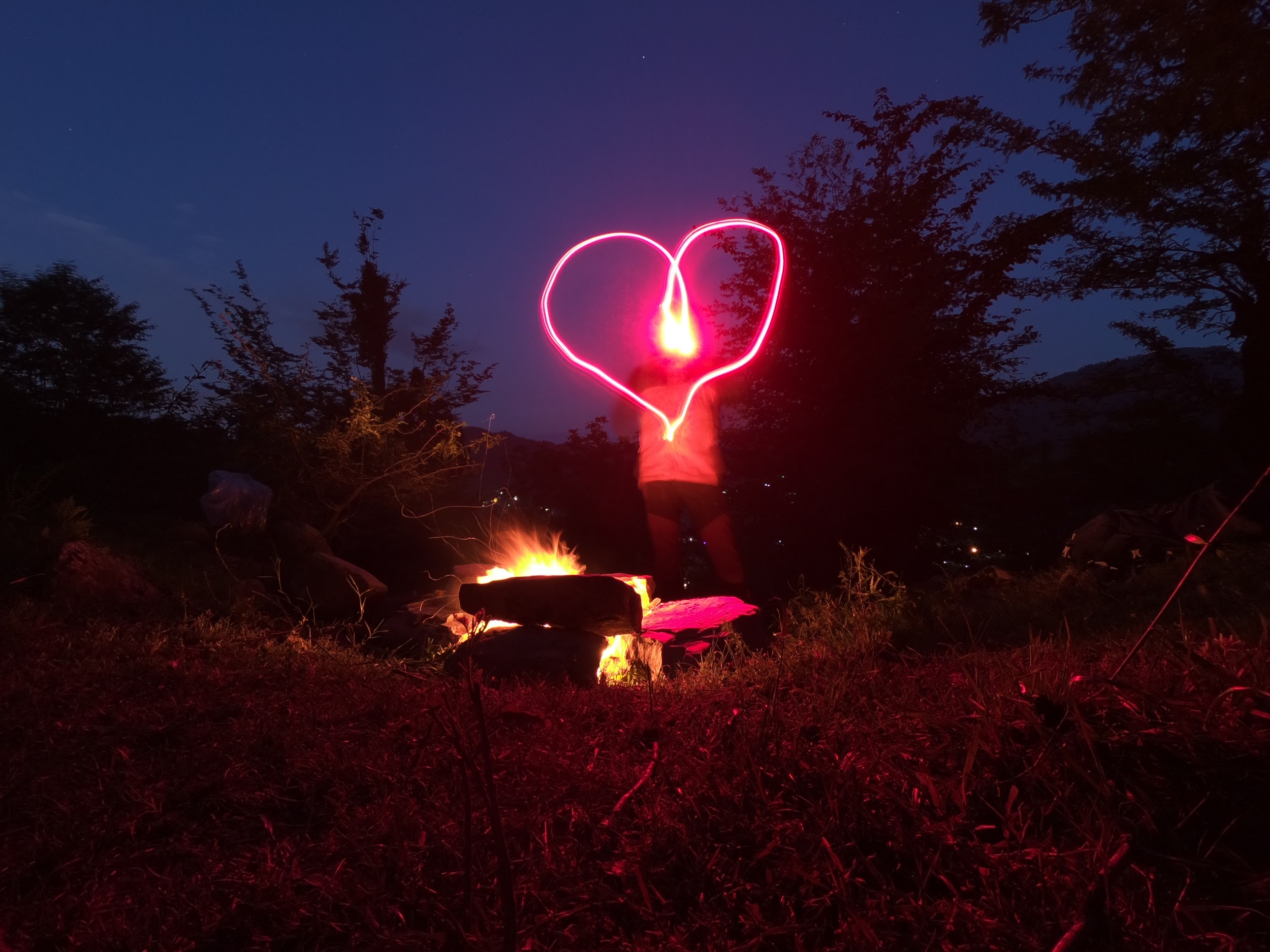 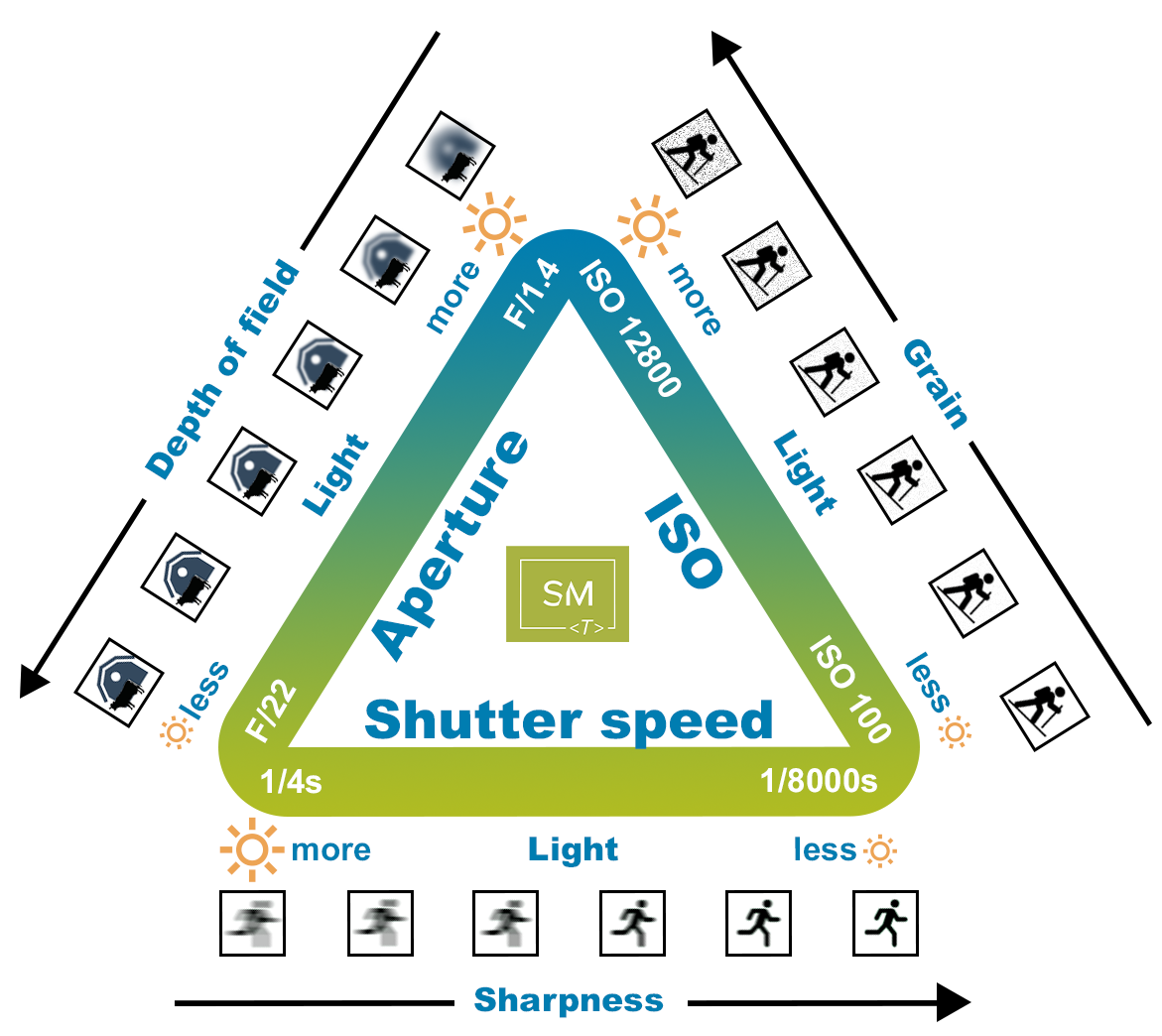 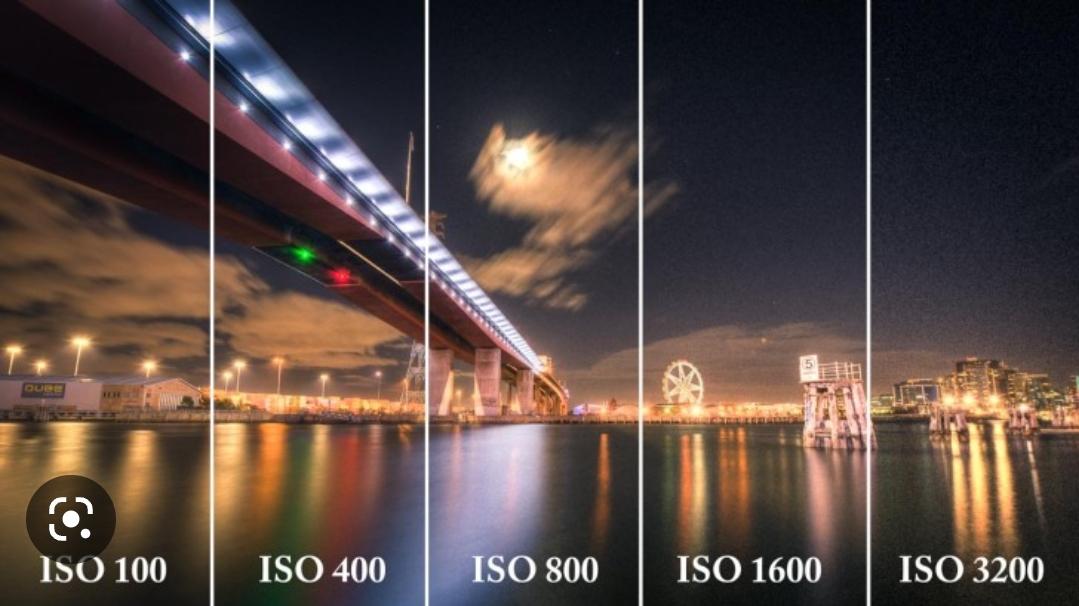 تمرین با موبایل
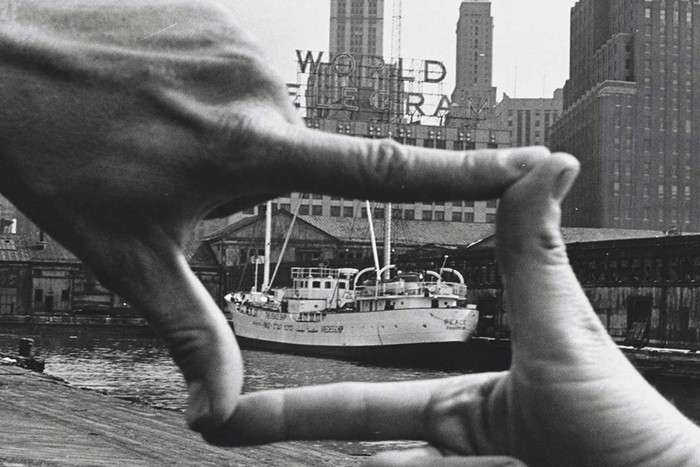 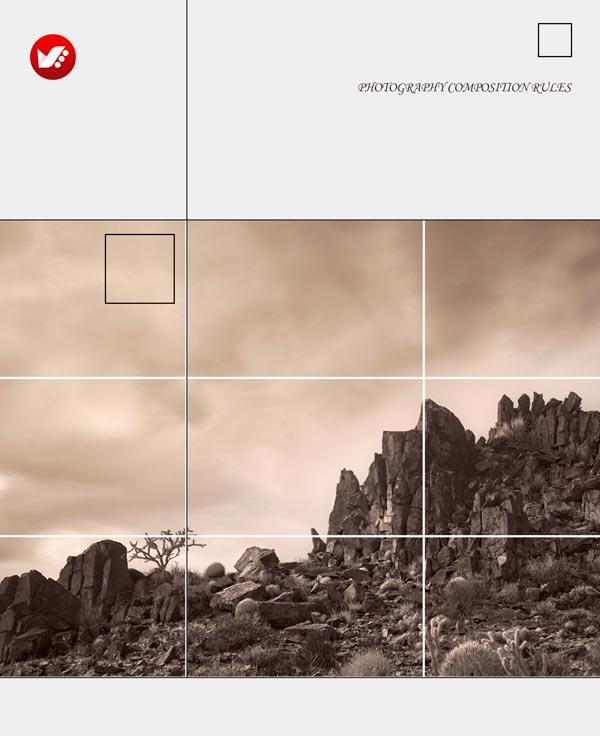 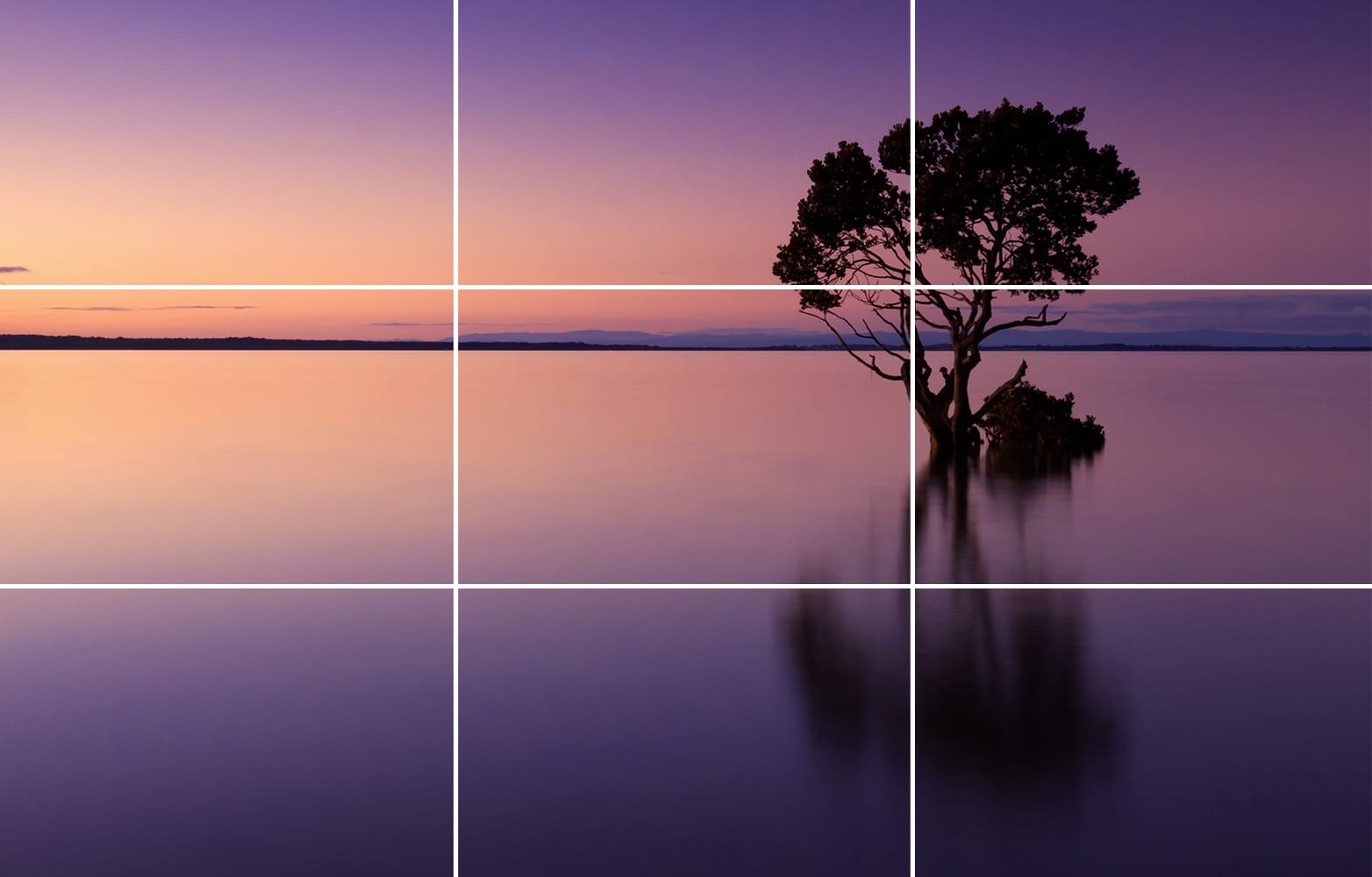 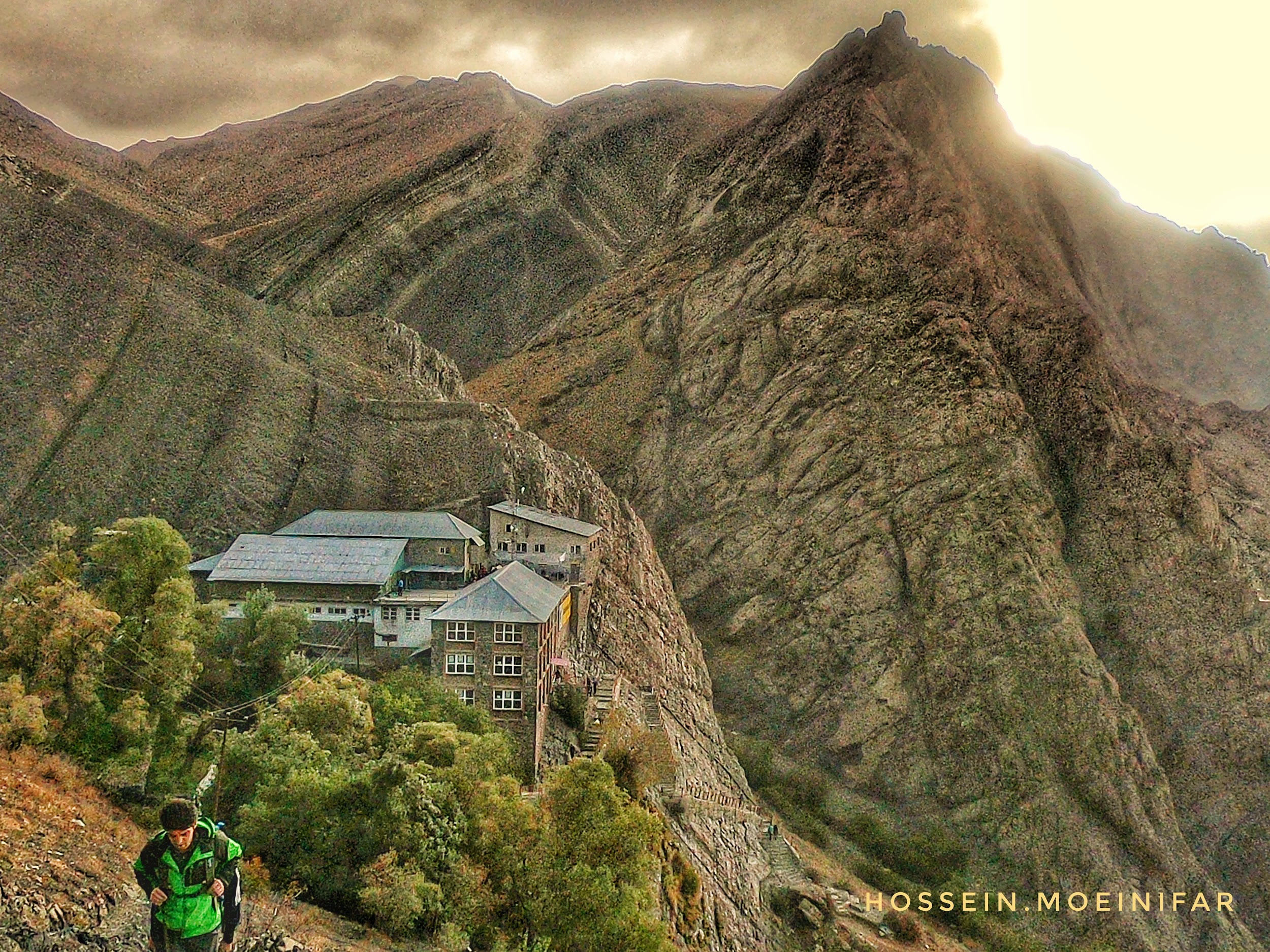 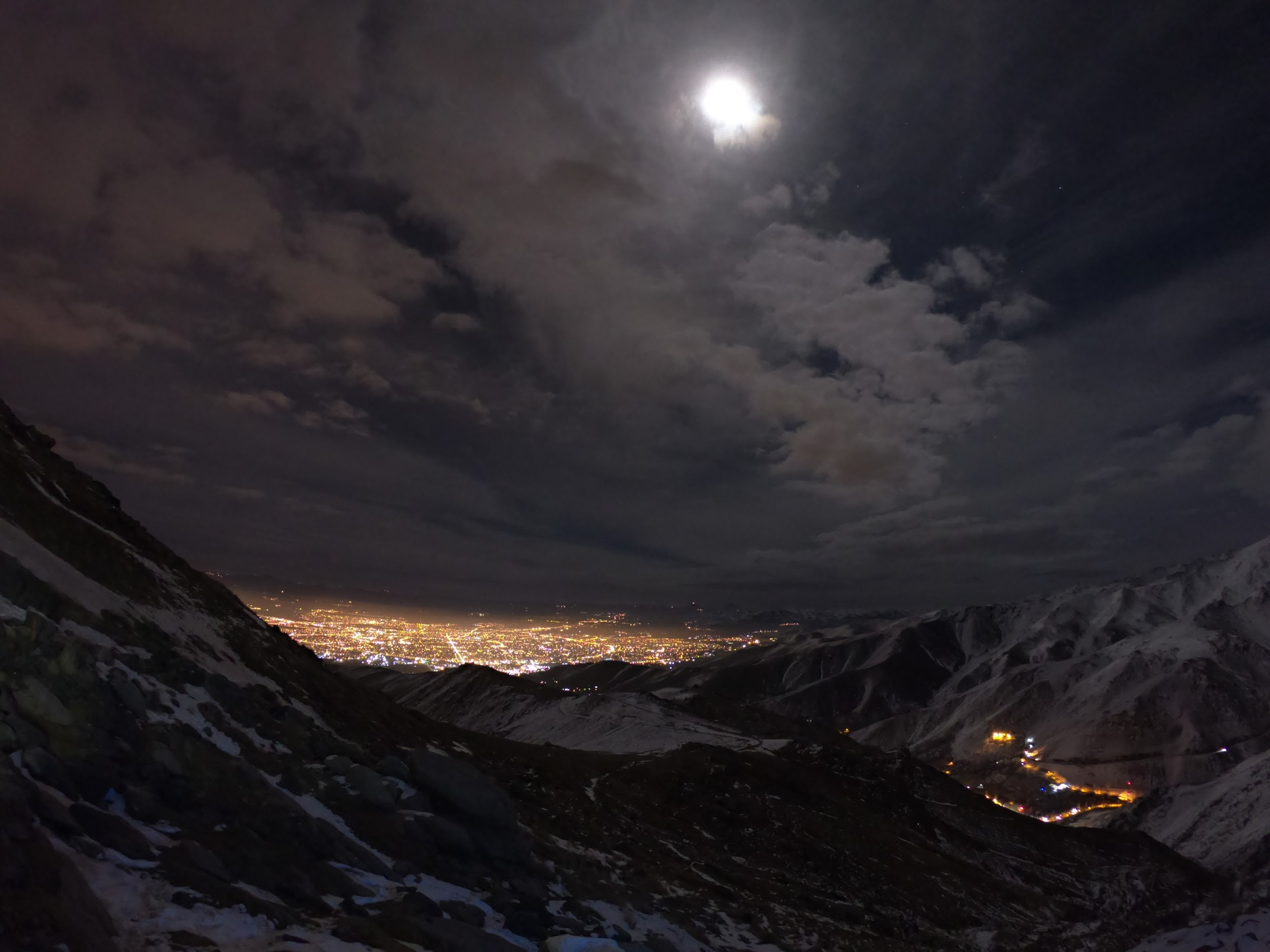 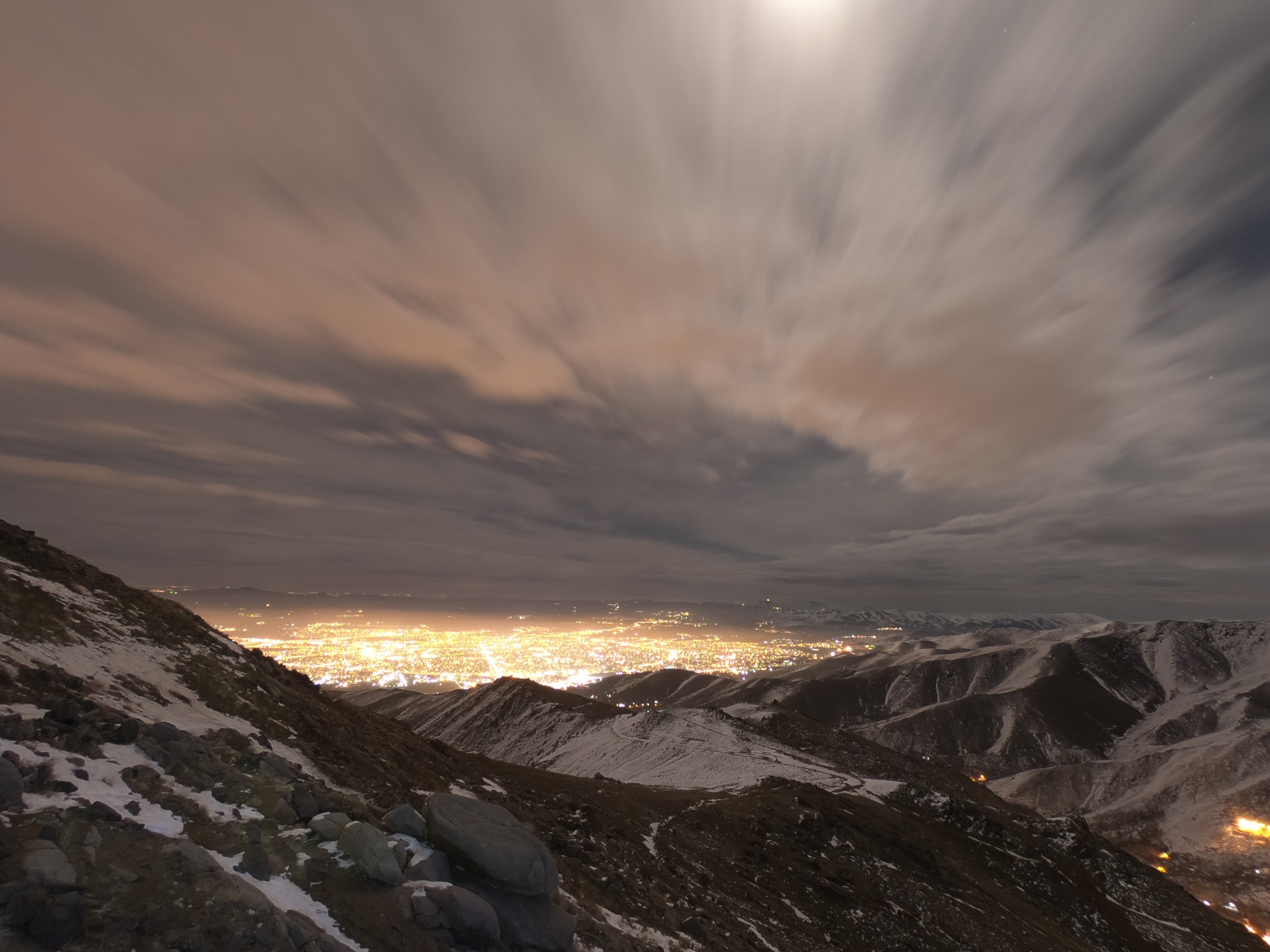 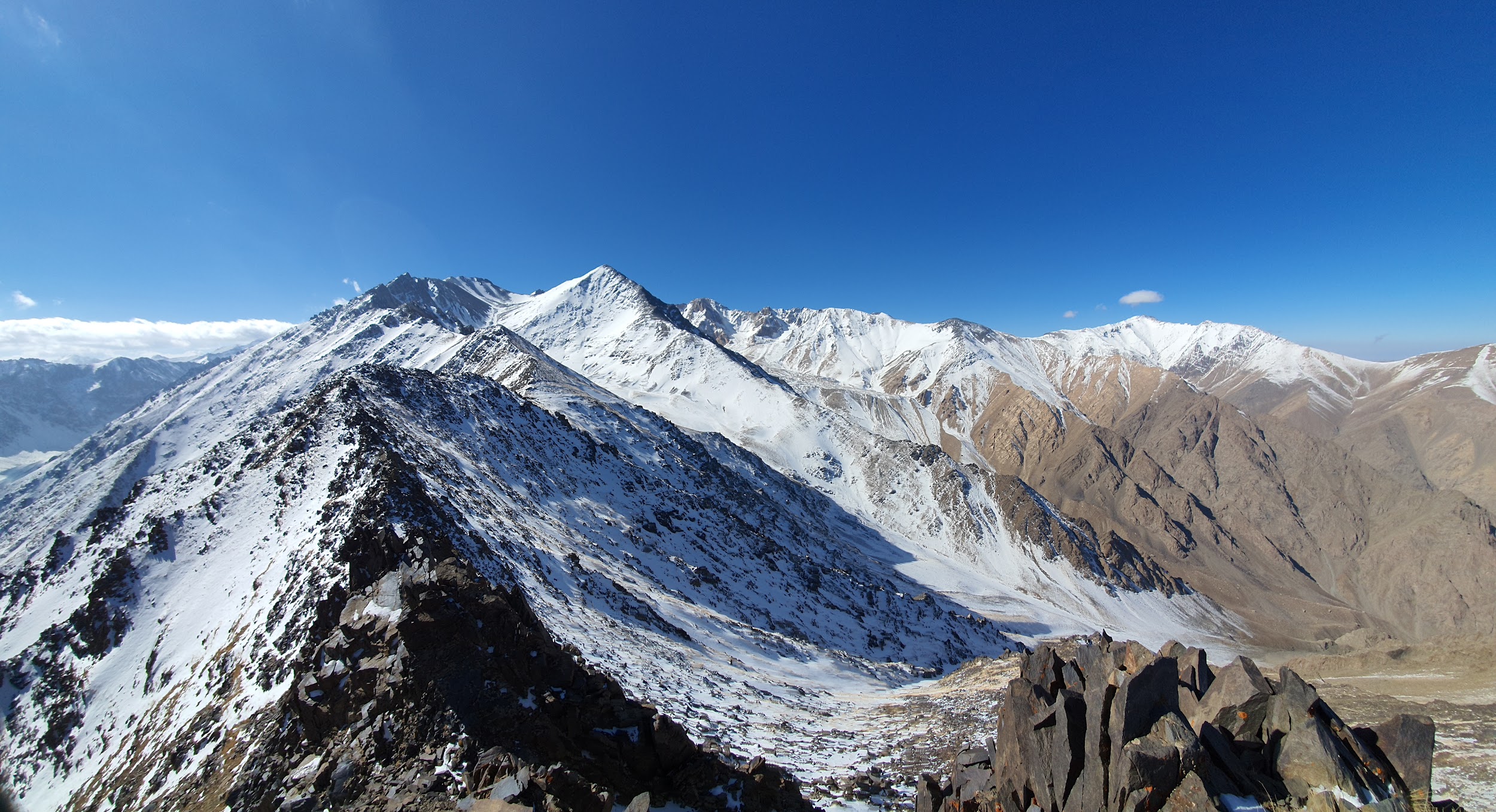 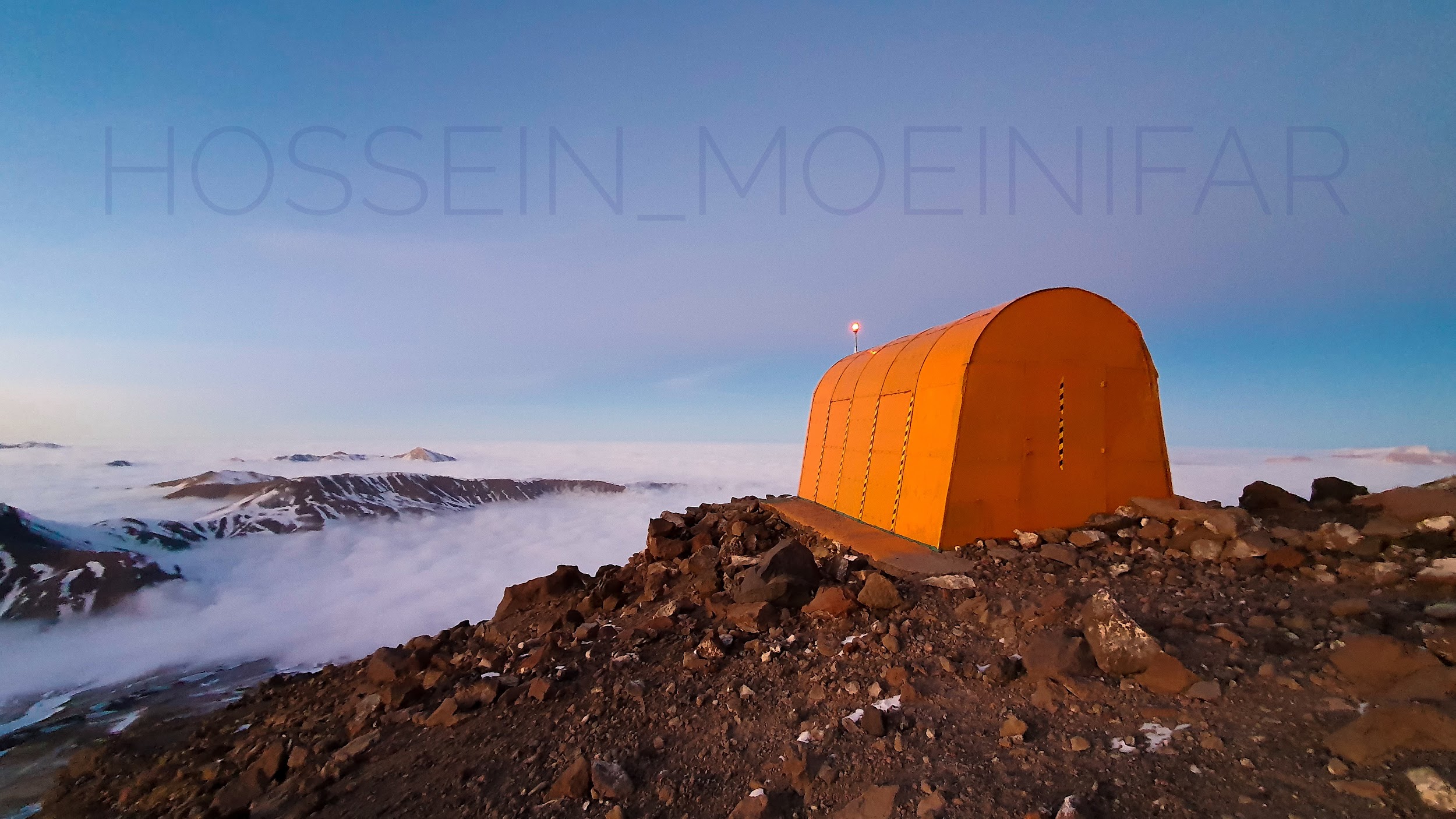 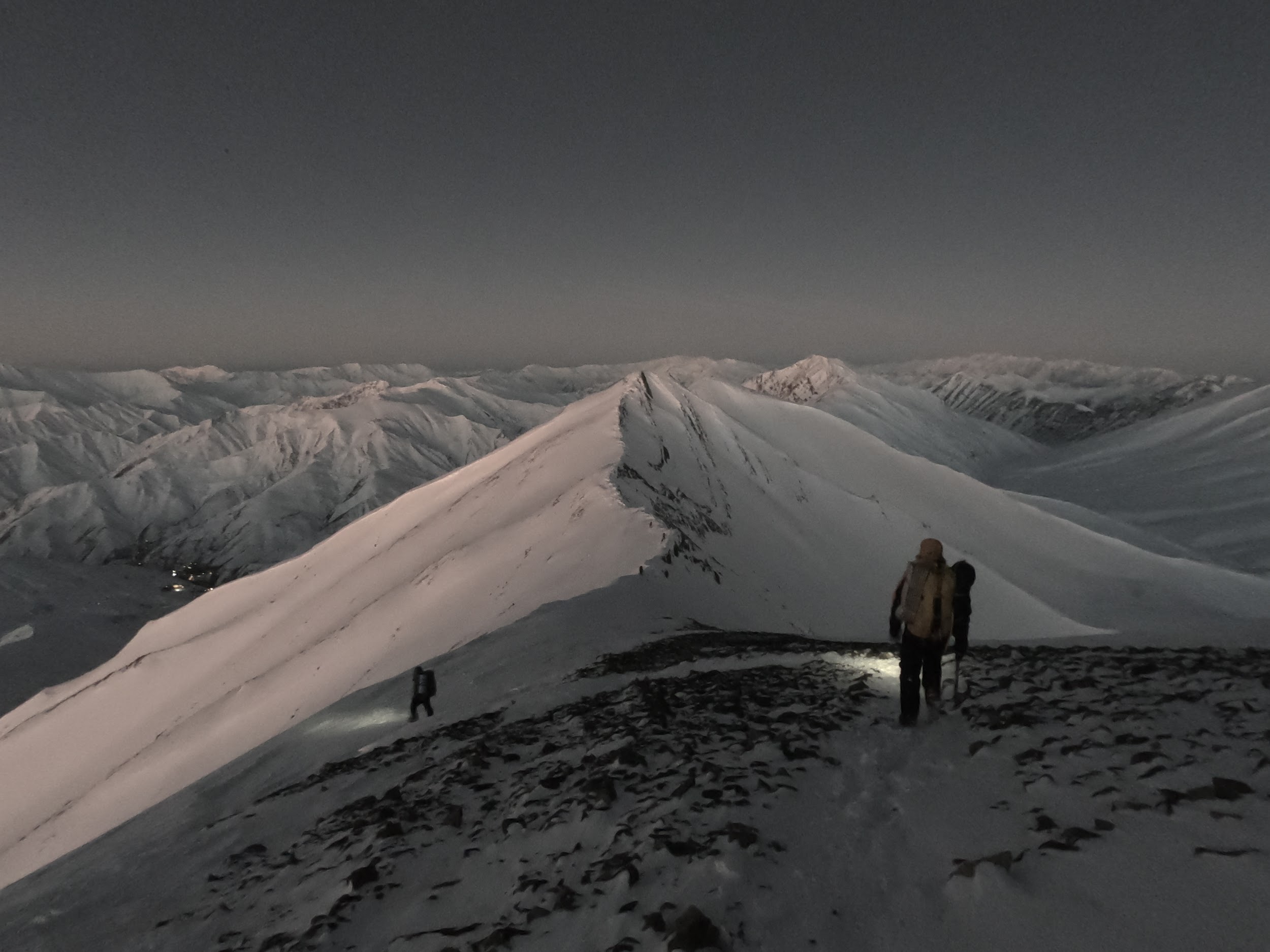 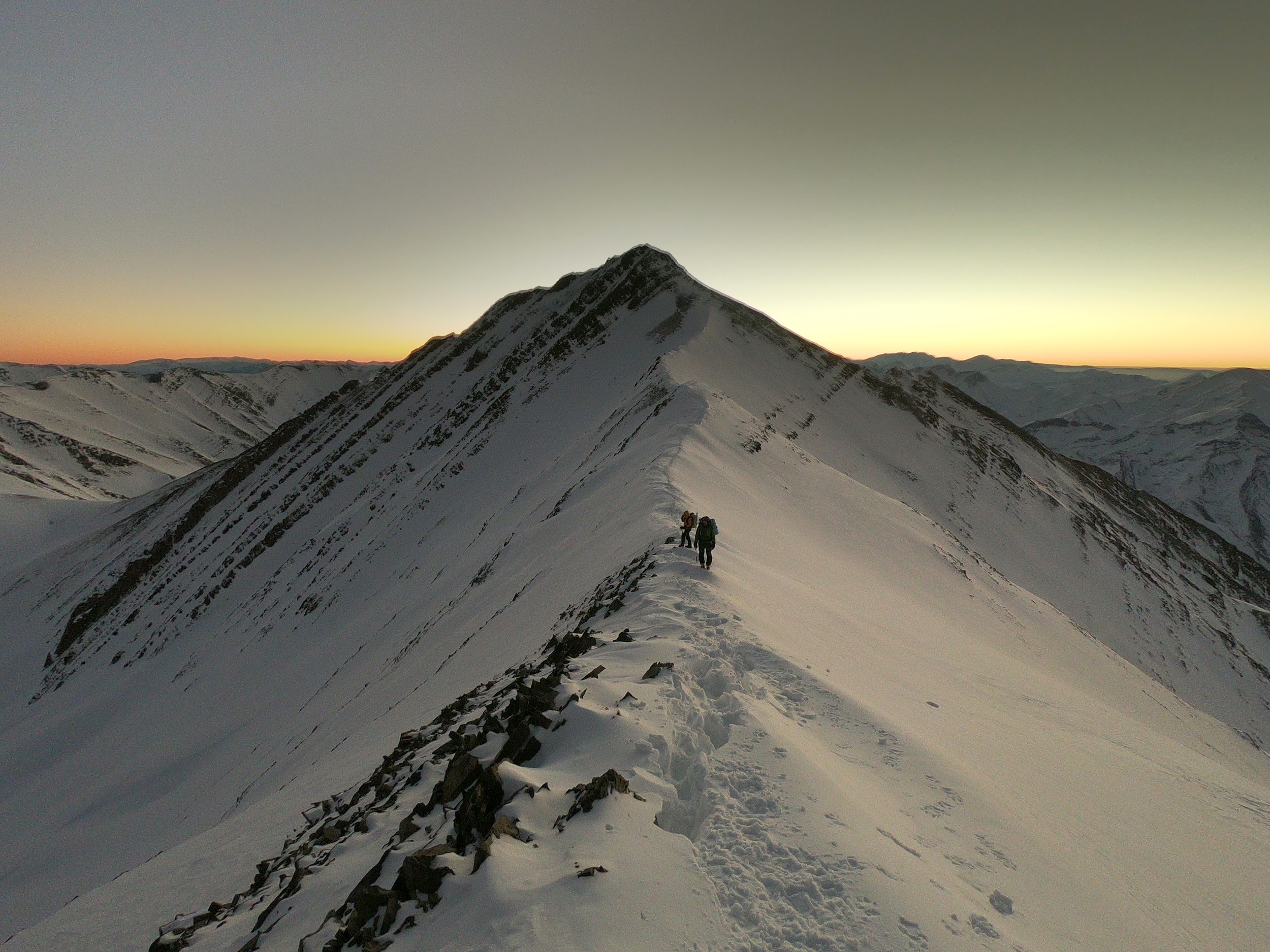 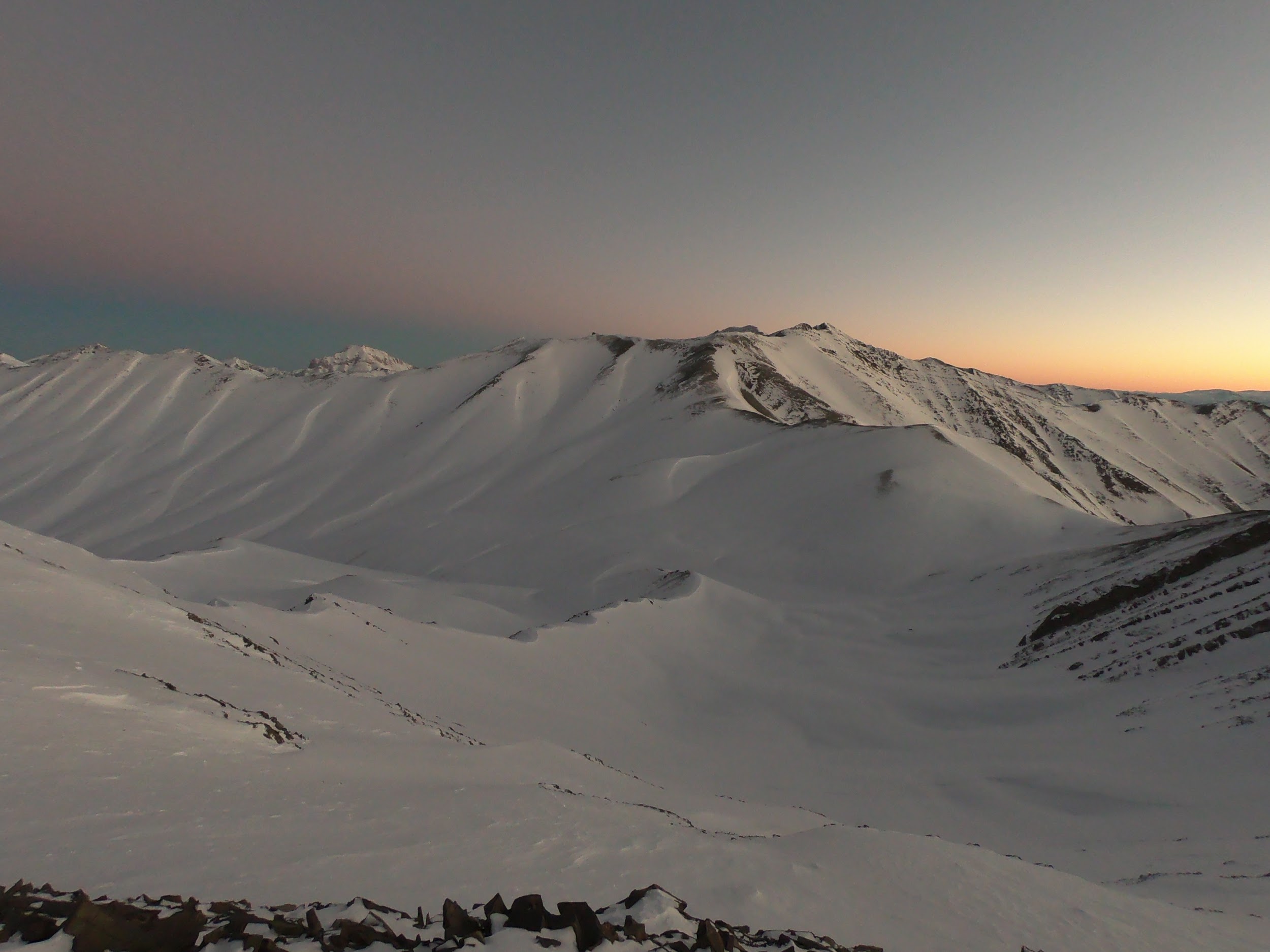 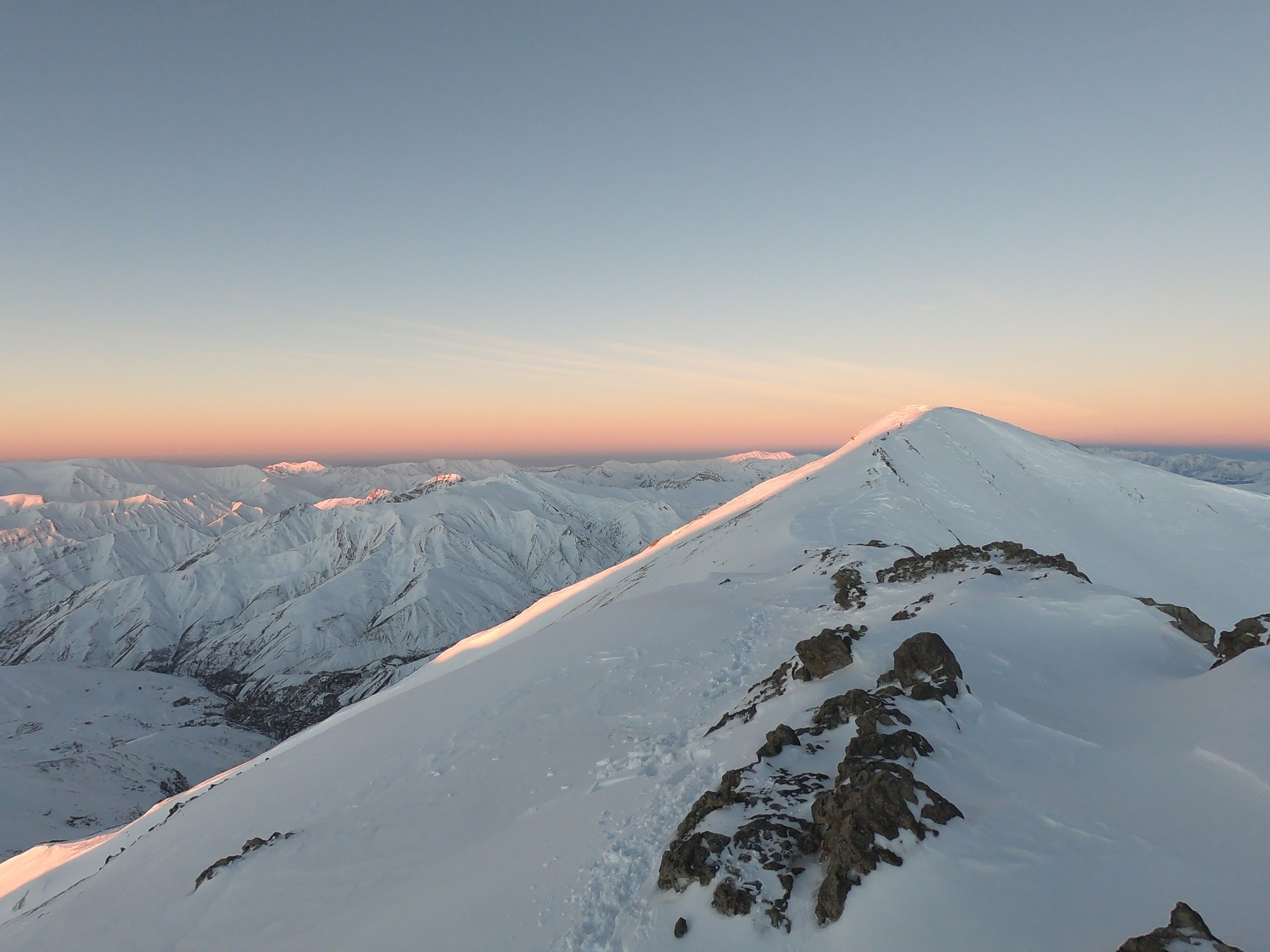 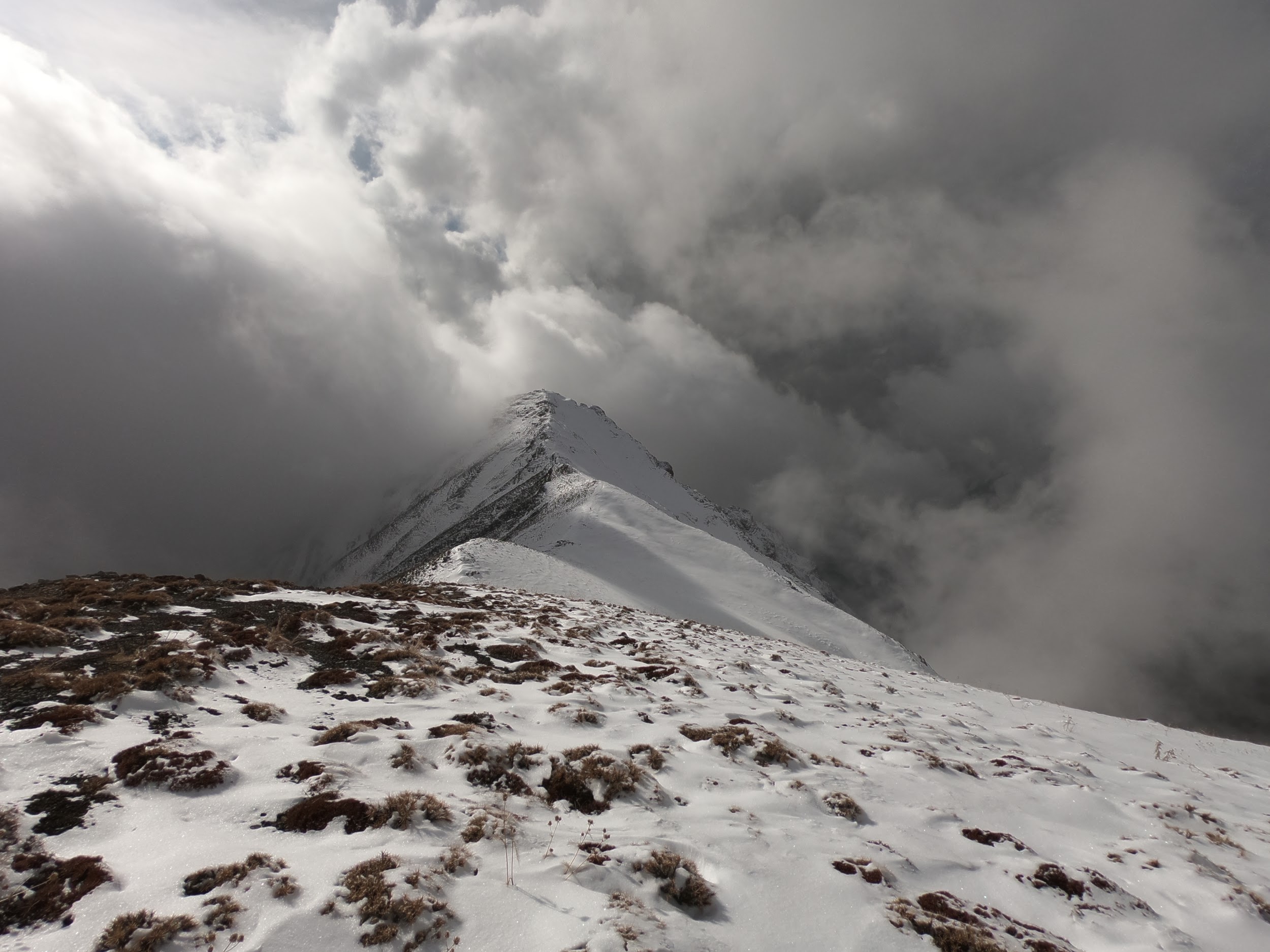 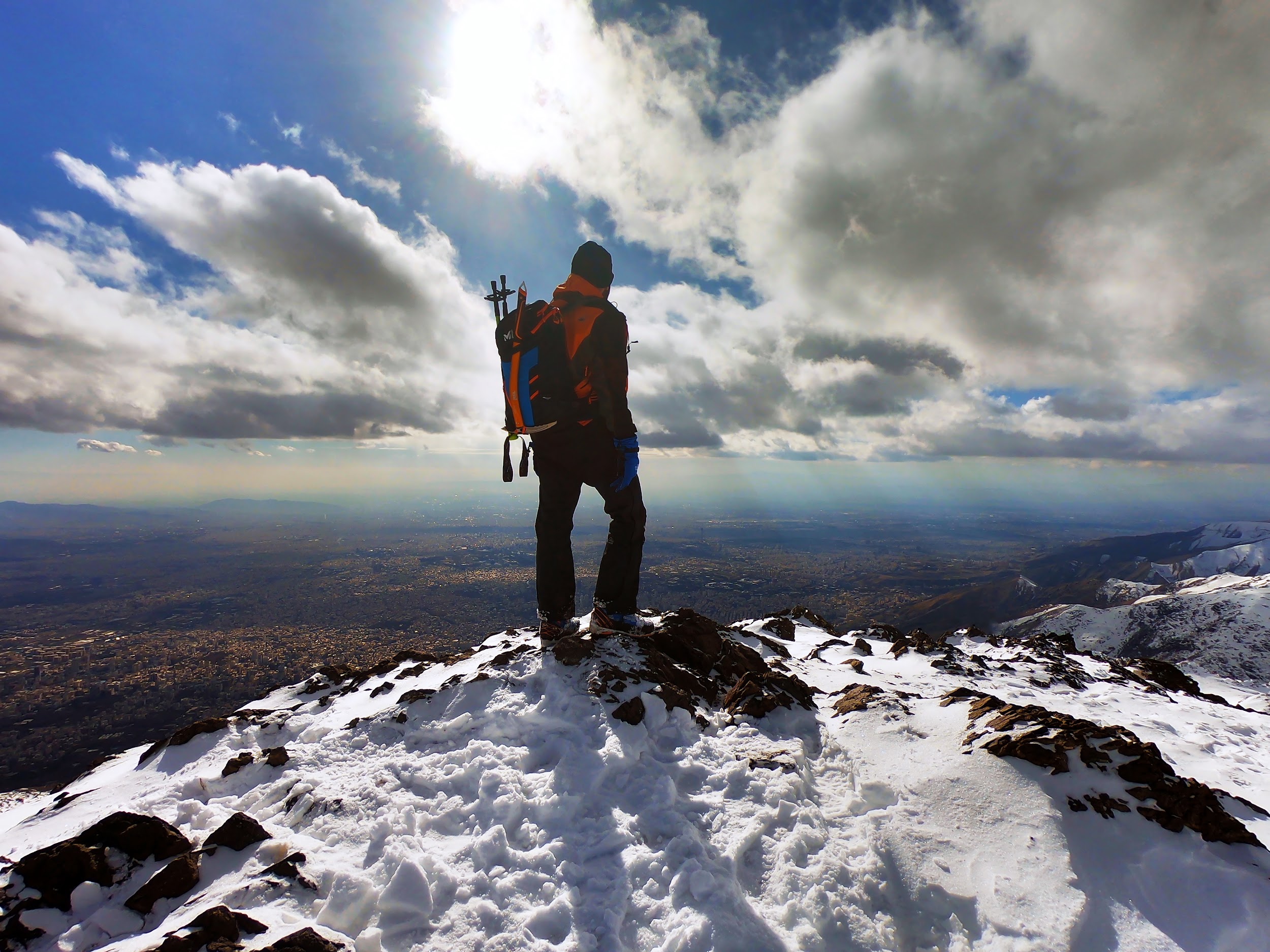 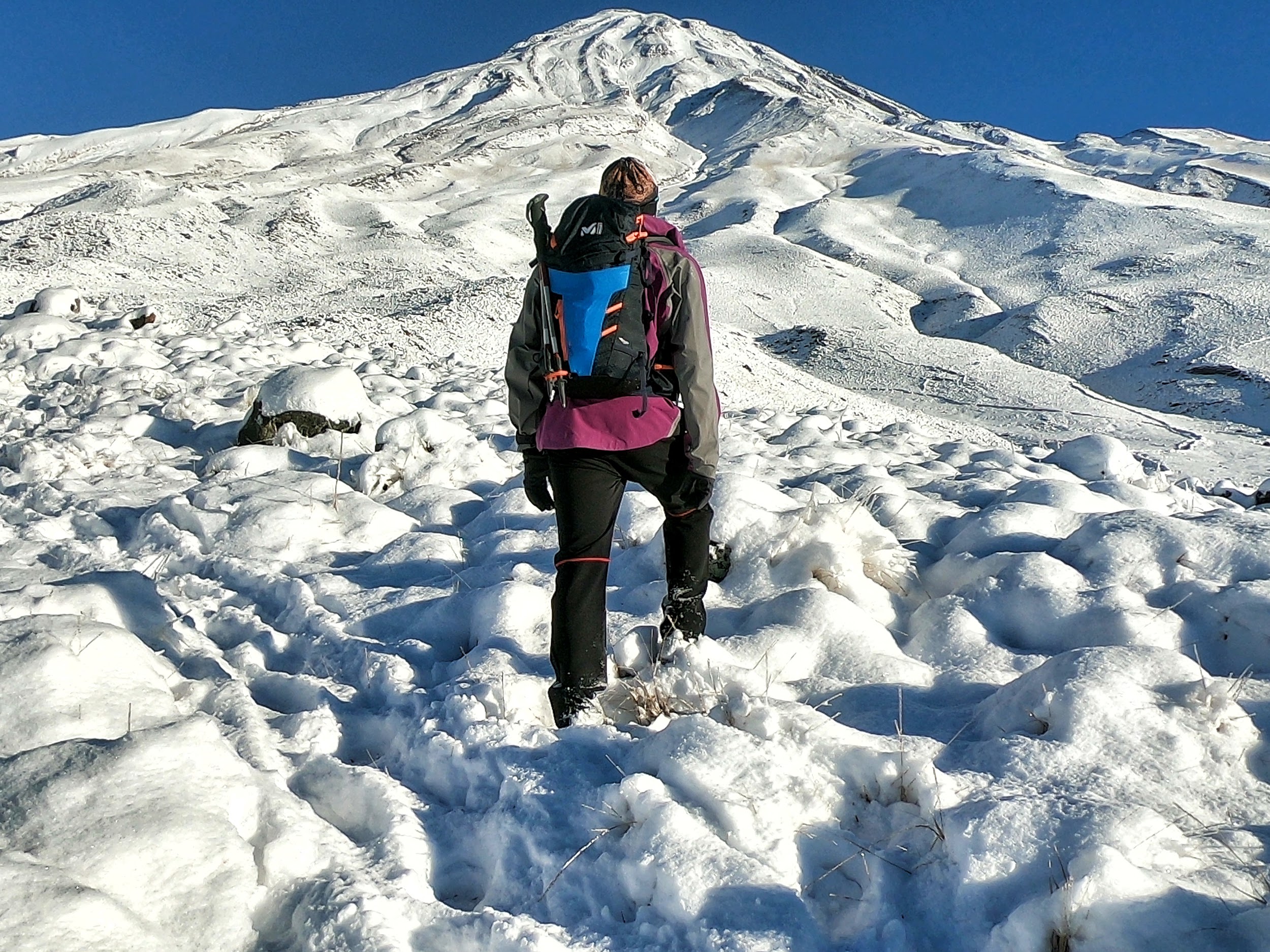 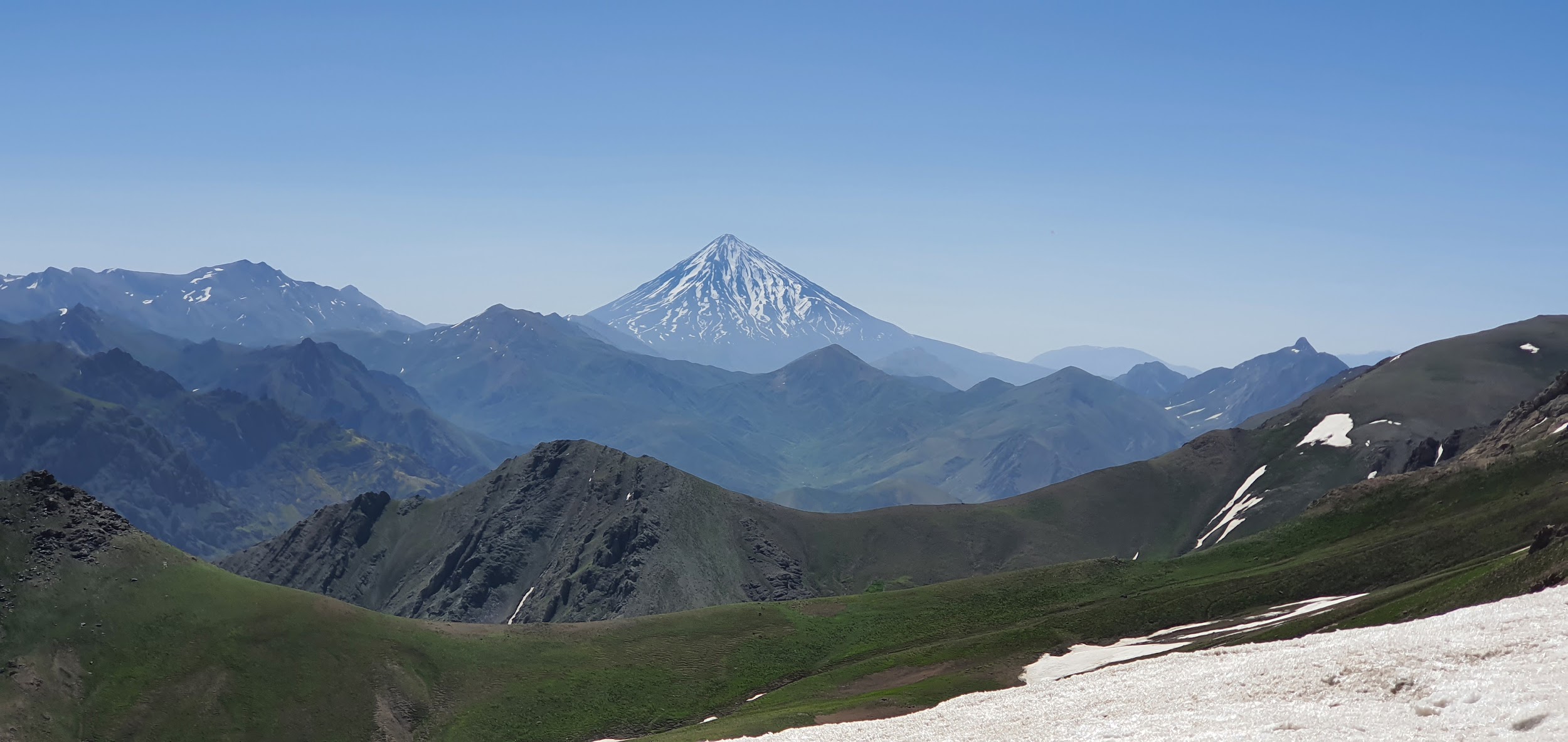 عکاسی در طبیعت
سرما
دستکش و سنسور ها
رطوبت
باتری 
دوربین ها ضد آب
هولدر ها
وزن و نوع دوربین